رزش و جايگاه پاسخگويي به شبهات
قَالَ جَعْفَرُ بْنُ مُحَمَّدٍ الصَّادِقُ×: عُلَمَاءُ شِيعَتِنَا مُرَابِطُونَ بِالثَّغْرِ الَّذِي يَلِي إِبْلِيسُ وَ عَفَارِيتُهُ ... فَمَنِ انْتَصَبَ لِذَلِكَ مِنْ شِيعَتِنَا كَانَ أَفْضَلَ مِمَّنْ جَاهَدَ الرُّومَ وَ التُّرْكَ وَ الْخَزَرَ أَلْفَ أَلْفِ مَرَّةٍ لِأَنَّهُ يَدْفَعُ عَنْ أَدْيَانِ مُحِبِّينَا وَ ذَلِكَ يَدْفَعُ عَنْ أَبْدَانِهِمْ. بحارالأنوار، ج 2، ص 5.

قَالَ جَعْفَرُ بْنُ مُحَمَّدٍ× : مَنْ كَانَ هَمُّهُ فِي كَسْرِ النَّوَاصِبِ عَنِ الْمَسَاكِينِ مِنْ شِيعَتِنَا وَ يَكْشِفُ عَنْ مَخَازِيهِمْ وَ يُبَيِّنُ عَوْرَاتِهِمْ ... يَسْتَعْمِلُ بِكُلِّ حَرْفٍ مِنْ حُرُوفِ حُجَجِهِ عَلَى أَعْدَاءِ اللَّهِ أَكْثَرَ مِنْ عَدَدِ أَهْلِ الدُّنْيَا أَمْلَاكاً.  بحارالأنوار، ج 2، ص 10.
فاطمه زهرا زن نمونه و بي نظير هستي
فضليت بي نظير حضرت زهرا (س)
1
دفاع حضرت زهرا (س) از حضرت علي (ع)
2
برخورد تند حضرت زهرا با خلفاء عصر خود
3
4
شبهات وهابيت پيرامون حضرت زهرا (س)
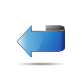 زير سؤال بردن حديث «فاطمة بضعة مني»
1
انكار و توجيه هجوم به بيت فاطمه (س)
2
شهادت حضرت زهرا (س) حقيقت يا افسانه
3
شبهات وهابيت پيرامون حضرت زهرا (س)
چرا فاطمه (س)  پشت در رفت ؟
4
خانه هاي مدينه دَرِ ورودي نداشت؟
5
چرا علي (ع) از همسرش دفاع نكرد
6
كلمه شهادت بدعت!‌تقويم‌ها وفات مي نوشتند
7
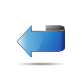 خلقت نوري
الگوي امامان (ع)
نزول ملائكه وبشارت به او
نزول جبرئيل و اخبار از آينده
فضائل فاطمه در كتب شيعه
آگاهي از امور غيبي
رعايت حقوق همسر
سازش با مشكلات زندگي
زن بي كفو و همتاي هستي
ندامت ابوبكر به  نقل ابن زنجويه
1
ندامت ابوبكر به  نقلهاي متعدد و اسانيد مختلف
2
توثيق علوان توسط ابن حبان
صحت روايت ندامت ابوبكر
3
7
اشكال سندي به ضعف علوان و پاسخ آن
نقل روايت بدون ذكر علوان در سند
4
5
6
تحريف حديث ندامت ابوبكر
ندامت ابوبكر از هجوم به خانه فاطمه  (س)
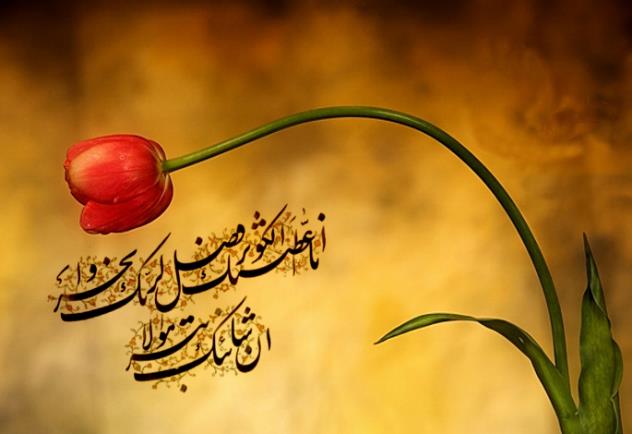 خلقت نوري فاطمه زهرا (س)
روی الصدوق باسناده عَنْ سَدِيرٍ الصَّيْرَفِيِّ عَنِ الصَّادِقِ جَعْفَرِ بْنِ مُحَمَّدٍ عَنْ أَبِيهِ عَنْ جَدِّهِ ع قَالَ قَالَ رَسُولُ اللَّهِ (ص) ‏ خُلِقَ‏ نُورُ فَاطِمَةَ  (ع)  قَبْلَ أَنْ تُخْلَقَ الْأَرْضُ وَ السَّمَاءُ فَقَالَ بَعْضُ النَّاسِ يَا نَبِيَّ اللَّهِ فَلَيْسَتْ هِيَ إِنْسِيَّةً؟ فَقَالَ (ص): فَاطِمَةُ حَوْرَاءُ إِنْسِيَّةٌ. قَالَ: يَا نَبِيَّ اللَّهِ وَ كَيْفَ هِيَ حَوْرَاءُ إِنْسِيَّةٌ؟ قَالَ:خَلَقَهَا اللَّهُ عَزَّ وَ جَلَّ مِنْ نُورِهِ قَبْلَ أَنْ يَخْلُقَ آدَمَ إِذْ كَانَتِ الْأَرْوَاحُ فَلَمَّا خَلَقَ اللَّهُ عَزَّ وَ جَلَّ آدَمَ عُرِضَتْ عَلَى آدَمَ. قِيلَ: يَا نَبِيَّ اللَّهِ وَ أَيْنَ كَانَتسْ فَاطِمَةُ؟ قَالَ: كَانَتْ فِي حُقَّةٍ تَحْتَ سَاقِ الْعَرْشِ. 
 قَالُوا: يَا نَبِيَّ اللَّهِ فَمَا كَانَ طَعَامُهَا؟ قَالَ: التَّسْبِيحُ وَ التَّهْلِيلُ وَ التَّحْمِيدُ فَلَمَّا خَلَقَ اللَّهُ عَزَّ وَ جَلَّ آدَمَ وَ أَخْرَجَنِي مِنْ صُلْبِهِ أَحَبَّ اللَّهُ عَزَّ وَ جَلَّ أَنْ يُخْرِجَهَا مِنْ صُلْبِي جَعَلَهَا تُفَّاحَةً فِي الْجَنَّةِ وَ أَتَانِي بِهَا جَبْرَئِيلُ  (ع)  فَقَالَ لِي: السَّلَامُ عَلَيْكَ وَ رَحْمَةُ اللَّهِ وَ بَرَكَاتُهُ يَا مُحَمَّدُ ! قُلْتُ: وَ عَلَيْكَ السَّلَامُ وَ رَحْمَةُ اللَّهُ حَبِيبِي جَبْرَئِيلُ!
خلقت نوري فاطمه زهرا (س)
فَقَالَ: يَا مُحَمَّدُ إِنَّ رَبَّكَ يُقْرِئُكَ السَّلَامَ! قُلْتُ: مِنْهُ السَّلَامُ وَ إِلَيْهِ يَعُودُ السَّلَامُى! قَالَ: يَا مُحَمَّدُ إِنَّ هَذِهِ تُفَّاحَةٌ أَهْدَاهَا اللَّهُ عَزَّ وَ جَلَّ إِلَيْكَ مِنَ الْجَنَّةِ فَأَخَذْتُهَا وَ ضَمَمْتُهَا إِلَى صَدْرِي. 
قَالَ: يَا مُحَمَّدُ يَقُولُ اللَّهُ جَلَّ جَلَالُهُ كُلْهَا فَفَلَقْتُهَا فَرَأَيْتُ نُوراً سَاطِعاً فَفَزِعْتُ مِنْهُ! فَقَالَ: يَا مُحَمَّدُ مَا لَكَ لَا تَأْكُلُ؟! كُلْهَا وَ لَا تَخَفْ فَإِنَّ ذَلِكَ النُّورَ الْمَنْصُورَةُ فِي السَّمَاءِ وَ هِيَ فِي الْأَرْضِ فَاطِمَةُ! قُلْتُ: حَبِيبِي جَبْرَئِيلُ وَ لِمَ سُمِّيَتْ فِي السَّمَاءِ الْمَنْصُورَةَ وَ فِي الْأَرْضِ فَاطِمَةَ؟ 
قَالَ: سُمِّيَتْ فِي الْأَرْضِ فَاطِمَةَ لِأَنَّهَا فَطَمَتْ شِيعَتَهَا مِنَ النَّارِ وَ فُطِمَ أَعْدَاؤُهَا عَنْ حُبِّهَا وَ هِيَ فِي السَّمَاءِ الْمَنْصُورَةُ وَ ذَلِكَ قَوْلُ اللَّه‏ عَزَّ وَ جَلَّ- {يَوْمَئِذٍ يَفْرَحُ الْمُؤْمِنُونَ. بِنَصْرِ اللَّهِ يَنْصُرُ مَنْ يَشاءُ} الروم: 3 و 4.  يَعْنِي نَصْرَ فَاطِمَةَ لِمُحِبِّيهَا.
معاني الأخبار: ص 396  ح 53 .
فاطمه زهرا  (س) الگوي امامان (ع)
قال الإمام العسكرى  × : نحن حجّة اللّه على خلقه و فاطمة حجّة علينا.



عن المهدى عليه‏ السلام  فيما خرج من الناحية:  وَ فِي‏ ابْنَةِ رَسُولِ‏ اللَّهِ‏  | لِي أُسْوَةٌ حَسَنَة.
عوالم العلوم و المعارف ‏ ج ‏11-قسم-1، ص: 8  للبحرانى ‏ من أعيان القرن 12
 تفسير أطيب البيان ج  13 ص 235.
الغيبة للطوسى: ص 173.
نزول جبرئيل و اخبار از آينده
روی الكليني عن أبي عبد اللّه  × ، قال:... وَ كَانَ جَبْرَئِيلُ عليه السلام يَأْتِيهَا فَيُحْسِنُ عَزَاءَهَا عَلَى أَبِيهَا وَ يُطَيِّبُ نَفْسَهَا وَ يُخْبِرُهَا عَنْ أَبِيهَا وَ مَكَانِهِ وَ يُخْبِرُهَا بِمَا يَكُونُ بَعْدَهَا فِي ذُرِّيَّتِهَا وَ كَانَ عَلِيٌّ عليه السلام يَكْتُبُ ذَلِكَ فَهَذَا مُصْحَفُ فَاطِمَةَ سلام الله عليها.
الكافي ج 1   ص 241 ح 5.
نزول ملائكه وبشارت به او
عَنْ أَبِي عَبْدِ اللَّهِ × قَالَ إِنَّمَا سُمِّيَتْ فَاطِمَةُ مُحَدَّثَةً لِأَنَّ الْمَلَائِكَةَ كَانَتْ تَهْبِطُ مِنَ السَّمَاءِ فَتُنَادِيهَا كَمَا تُنَادِي مَرْيَمَ بِنْتَ عِمْرَانَ فَتَقُولُ يَا فَاطِمَةُ إِنَّ اللَّهَ اصْطَفاكِ وَ طَهَّرَكِ وَ اصْطَفاكِ عَلى‏ نِساءِ الْعالَمِينَ ... فَقَالُوا إِنَّ مَرْيَمَ كَانَتْ سَيِّدَةَ نِسَاءِ عَالَمِهَا وَ إِنَّ اللَّهَ عَزَّ وَ جَلَّ جَعَلَكِ سَيِّدَةَ نِسَاءِ عَالَمِكِ وَ عَالَمِهَا وَ سَيِّدَةَ نِسَاءِ الْأَوَّلِينَ وَ الْآخِرِينَ .
علل الشرائع ج 1 ص 182،   بحارالأنوار ج : 14 ص : 206
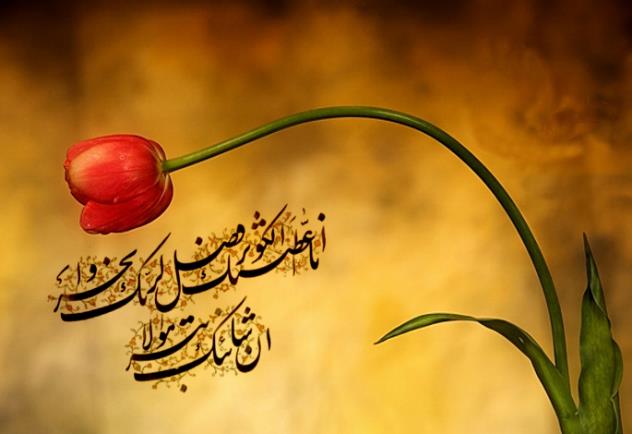 سازش بامشكلات زندگي
عن الشعبي قال:  قَالَ عَلِيٌّ  (ع) ‏ لَقَدْ تَزَوَّجْتُ فَاطِمَةَ  (س) وَ مَا لِي وَ لَهَا فِرَاشٌ غَيْرُ جِلْدِ كَبْشٍ‏ كُنَّا نَنَامُ عَلَيْهِ بِاللَّيْلِ وَ نَعْلِفُ عَلَيْهِ نَاضِحَنا (البحار الأنوار: النَّاقَةَ) بِالنَّهَارِ وَ مَا لِي خَادِمٌ غَيْرُهَا.
كنز العمال ج 13 ص 682، ح 37749 بحار الأنوار ج 76 ص 322، 
الكامل في التاريخ  لابن الأثير - ج 3 ص 399
رعايت حقوق همسر
قال المجلسي:  رَوَتِ الْخَاصَّةُ وَ الْعَامَّةُ مِنْهُمُ ابْنُ شَاهِينَ الْمَرْوَزِيُّ وَ شِيرَوَيْهِ الدَّيْلَمِيُّ عَنِ الْخُدْرِيِّ وَ أَبِي هُرَيْرَةَ أَنَّ عَلِيّاً أَصْبَحَ سَاغِباً فَسَأَلَ فَاطِمَةَ طَعَاماً فَقَالَتْ مَا كَانَتْ إِلَّا مَا أَطْعَمْتُكَ مُنْذُ يَوْمَيْنِ آثَرْتُ بِهِ عَلَى نَفْسِي وَ عَلَى الْحَسَنِ وَ الْحُسَيْنِ فَقَالَ أَلَا أَعْلَمْتِينِي فَأَتَيْتُكُمْ بِشَيْ‏ءٍ فَقَالَتْ يَا أَبَا الْحَسَنِ إِنِّي لَأَسْتَحْيِي مِنْ إِلَهِي أَنْ أُكَلِّفَكَ‏ مَا لَا تَقْدِرُ عَلَيْه‏.


قَالَ عَلِيٌّ  (ع)  فَوَ اللَّهِ‏ مَا أَغْضَبْتُهَا وَ لَا أَكْرَهْتُهَا عَلَى أَمْرٍ حَتَّى قَبَضَهَا اللَّهُ عَزَّ وَ جَلَّ وَ لَا أَغْضَبَتْنِي وَ لَا عَصَتْ لِي أَمْراً وَ لَقَدْ كُنْتُ أَنْظُرُ إِلَيْهَا فَتَنْكَشِفُ عَنِّي الْهُمُومُ وَ الْأَحْزَانُ.
بحار الأنوار: ج41 ص 30
بحار الأنوار: ج 43ص 134 عوالم:  ج 11 ص 328.
رعايت حقوق همسر
عَنْ أَبِي عَبْدِ اللَّهِ عَنْ آبَائِهِ  (ع)  قَالَ قَالَ النَّبِيُّ (ص) ‏مَا اسْتَفَادَ امْرُؤٌ مُسْلِمٌ فَائِدَةً بَعْدَ الْإِسْلَامِ أَفْضَلَ مِنْ زَوْجَةٍ مُسْلِمَةٍ تَسُرُّهُ إِذَا نَظَرَ إِلَيْهَا وَ تُطِيعُهُ إِذَا أَمَرَهَا .

عَنْ أَبِي الْحَسَنِ عَلِيِّ بْنِ مُوسَى الرِّضَا (ع)  قَالَ: مَا أَفَادَ عَبْدٌ فَائِدَةً خَيْراً مِنْ زَوْجَةٍ صَالِحَةٍ إِذَا رَآهَا سَرَّتْه ‏.
الكافي ، ج‏5، ص 327 ح 1.
الكافي ، ج‏5، ص 327 ح 3.
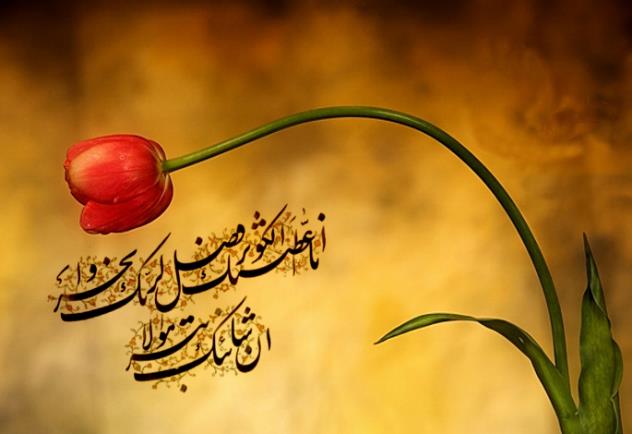 زن بي كفو و همتاي جهان هستي
روی الكليني بسنده عَنْ أَبِي عَبْدِ اللَّهِ  ×  قَالَ سَمِعْتُهُ يَقُولُ‏ لَوْ لَا أَنَّ اللَّهَ تَبَارَكَ وَ تَعَالَى خَلَقَ أَمِيرَ الْمُؤْمِنِينَ  ×  لِفَاطِمَةَ مَا كَانَ‏ لَهَا كُفْوٌ عَلَى‏ ظَهْرِ الْأَرْضِ‏ مِنْ آدَمَ وَ مَنْ دُونَهُ .
قال محمد تقي المجلسي:  وفي القوي كالصحيح.

روی الصدوق بسنده عَنْ أَبِي الْحَسَنِ عَلِيِّ بْنِ مُوسَى الرِّضَا عَنْ أَبِيهِ عَنْ آبَائِهِ عَنْ عَلِيٍّ× قَالَ: قَالَ لِي رَسُولُ اللَّهِ | يَا عَلِيُّ لَقَدْ عَاتَبَتْنِي‏ رِجَالٌ‏ مِنْ‏ قُرَيْشٍ‏ فِي أَمْرِ فَاطِمَةَ   (س) وَ قَالُوا خَطَبْنَاهَا إِلَيْكَ فَمَنَعْتَنَا وَ تَزَوَّجْتَ عَلِيّاً فَقُلْتُ لَهُمْ وَ اللَّهِ مَا أَنَا مَنَعْتُكُمْ وَ زَوَّجْتُهُ بَلِ اللَّهُ تَعَالَى مَنَعَكُمْ وَ زَوَّجَهُ فَهَبَطَ عَلَيَّ جَبْرَئِيلُ  ×  فَقَالَ يَا مُحَمَّدُ إِنَّ اللَّهَ جَلَّ جَلَالُهُ يَقُولُ لَوْ لَمْ أَخْلُقْ عَلِيّاً × لَمَا كَانَ لِفَاطِمَةَ   ابْنَتِكَ كُفْوٌ عَلَى وَجْهِ الْأَرْضِ آدَمُ فَمَنْ دُونَه‏.
الكافي ج 1 ص 461 ح 10.
روضة المتقين  ج 5 ص 343
عيون أخبار الرضا عليه السلام، ج‏1، ص: 225
رد خواستگاري ابوبكر وعمر
رد خواستگاري فاطمة (س)  توسط عمر و ابوبكر
قال ابن حجر المتوفی 974: وأخرج أبو داود السجستاني أنّ أبا بكر خطبها ، فأعرض عنه صلى اللّه عليه وآله ، ثمّ عمر فأعرض عنه، فأتيا عليّا فنبّهاه إلى خطبتها فجاء فخطبها.... 

روی النسائي وابن حبان عن عبد الله بن بريدة عن أبيه قال خطب أبو بكر وعمر رضى الله عنهما فاطمة فقال رسول الله صلى الله عليه وسلم إنها صغيرة فخطبها عليٌّ فزوّجها منه.


رواه الحاكم وقال: هذا حديث صحيح على شرط الشيخين ولم يخرجاه.
الصواعق المحرقة ج 2   ص 471 ، ، نشر : مؤسسة الرسالة
سنن النسائي ،‌ ج 6 ،‌ ص62 ، صحيح ابن حبان ، ج 15 ، ص 399 و...
المستدرك ، ج 2 ،‌ ص167.
اعتراض مردم به تزويج فاطمه  (س) به علي  (ع)
روي اليعقوبي : «وقد كان جماعة من المهاجرين خطبوها إلى رسول اللّه ، فلمّا زوّجها عليّاً قالوا في ذلك ! فقال رسول اللّه : ما أنا زوّجته ولكنّ اللّه زَوَّجَه».
روی  ابن عساكر عن جابر بن عبد الله عن أم أيمن عن النبي (ص)  قال: يا أُمَّ أيمن فَوَالّذي بَعَثَنِي بِالْكَرامَةِ وَاسْتَخََصَّنِي بِالرِّسَالَةِ ! مَا أَنَا زَوَّجْتُهُ وَلَكِنَّ اللهَ تَبَارَكَ وَتَعالى زَوَّجَهُ مِنْ فَوقِ عرْشِهِ.

روی الشيخ الطوسي بسند عَنْ جَابِرِ أَتَاهُ نَاسٌ مِنْ قُرَيْشٍ فَقَالُوا: إِنَّكَ زَوَّجْتَ عَلِيّاً بِمَهْرٍ خَسِيسٍ‏ فَقَالَ: مَا أَنَا زَوَّجْتُ عَلِيّاً، وَ لَكِنَّ اللَّهَ (عَزَّ وَ جَلَّ) زَوَّجَهُ، لَيْلَةَ أُسْرِيَ بِي عِنْدَ سِدْرَةِ الْمُنْتَهَى‏.
تاريخ اليعقوبي: ج 2 ص 41 ، نشر : دار صادر - بيروت
تاريخ مدينة دمشق ج 42 ص 126 مناقب ابن المغازلي  ص 268
الأمالي للطوسي ص 259،  من لا يحضره الفقيه، ج‏3، ص: 401 ح 4402
آگاهي از امور غيبي
عُيُونُ الْمُعْجِزَاتِ، رُوِيَ عَنْ حَارِثَةَ بْنِ قُدَامَةَ قَالَ حَدَّثَنِي سَلْمَانُ قَالَ حَدَّثَنِي عَمَّارٌ وَ قَالَ أُخْبِرُكَ عَجَباً قُلْتُ حَدِّثْنِي يَا عَمَّارُ قَالَ نَعَمْ شَهِدْتُ عَلِيَّ بْنَ أَبِي طَالِبٍ ع وَ قَدْ وَلَجَ عَلَى فَاطِمَةَ  فَلَمَّا أَبْصَرَتْ بِهِ نَادَتْ ادْنُ لِأُحَدِّثَكَ بِمَا كَانَ وَ بِمَا هُوَ كَائِنٌ‏ وَ بِمَا لَمْ‏ يَكُنْ‏ إِلَى‏ يَوْمِ‏ الْقِيَامَةِ حِينَ تَقُومُ السَّاعَة.
 
عيون المعجزات : عن سلمان ، عن عمار في حديث : إن فاطمة الزهراء (عليها السلام) نادت أمير المؤمنين × : أدن لأحدّثك بما كان وبما هو كائن وبما لم يكن إلى يوم القيامة حين تقوم الساعة - الخبر.
بحار الأنوار  ج‏43، ص 8 .
شبهه وهابيت درعلم غيب
مستدرك سفينة البحار ج 8 ص 243.
شبهه وهابيت در علم غيب ائمه  (ع)
قال محمد بن عبد الوهاب: من ادّعى شيئاً من علم الغيب فهو طاغوت. 

قال محمد بن عبد الوهاب: قال تعالى : ( قل لا أقول لكم عندي خزائن الله ولا أعلم الغيب ولا أقول انّي ملك ... )  الآية صريحة في البراءة ممّن ادعى علم الغيب. 

قال الدهلوي: اعتقاد الشيعة بأنّ الامام لابد أن يعلم الغيب مأخوذ من النصارى. 

قال احسان الهي ظهير: علم الأئمة بأشياء لا يعلم بها أحد فكرة يهودية.
مجموعة المؤلفات ج 1 ص 195 .
مجموعة المؤلفات ج 5  ص 56 .
تحفه اثنا عشرية ص 772 .
الشيعة والسنة ص 23 .
پيامبران علم غيب داشتند
عَالِمُ الْغَيْبِ فَلاَ يُظْهِرُ عَلَى غَيْبِهِ أَحَداً  إِلاَّ مَنْ ارْتَضَى مِنْ رَسُول. 
 الجن: 26.
وقال عيسي: (وَأُنَبِّئُكُمْ بِمَا تَأْكُلُونَ وَمَا تَدَّخِرُونَ فِي بُيُوتِكُمْ إِنَّ فِي ذَلِكَ لاَيَةً لَكُمْ إِنْ كُنْتُمْ مُؤْمِنينَ). آل عمران: 49.
تفسير ابن أبي حاتم: ج1 ص14.
پيروان ابوبكر و عمر و ديگر صحابه علم داشتند
قال ابن تيمية في جواب العلاّمة الحلي في علم غيب علي  (ع) :  أما الإخبار ببعض الأمور الغائبة فمن هو دون علي يخبر بمثل ذلك فعليّ أجل قدراً من ذلك وفي أتباع أبي بكر وعمر وعثمان من يخبر بأضعاف ذلك وليسوا ممن يصلح للإمامة ولا هم أفضل أهل زمانهم ومثل هذا موجود في زماننا وغير زماننا.
 وحذيفة بن اليمان وأبو هريرة وغيرهما من الصحابة كانوا يحدثون الناس بأضعاف ذلك وأبو هريرة يسنده إلى النبي صلى الله عليه وسلم وحذيفة تارة يسنده وتارة لا يسنده وإن كان في حكم المسند ... وعمر رضي الله عنه قد أخبر بأنواع من ذلك.
منهاج السنّة، جلد 8، ص 135 ، نشر : مؤسسة قرطبة
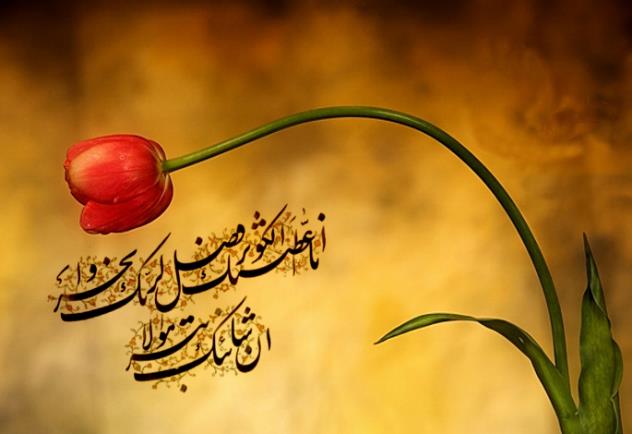 فاطمه زهرا  (س) سرور زنان عالم
روى البخاري عن عائشة عن فاطمة (س) قالت: قال لي رسول اللّه (ص): أَمَا تَرْضَيْنَ أَنْ تَكُونِي سَيِّدَةَ نِسَاءِ أَهْلِ الْجَنَّةِ  أَوْ نِسَاءِ الْمُؤمِنِينَ. 

روى الحاكم المتوفى 405، عن عائشة أنّ النبي  (ص) قال وهو في مرضه الذي توفي فيه: «يا فاطمة ألاّ ترضين أن تكوني سيدّة نساء العالمين وسيّدة نساء هذه الأمّة وسيّدة نساء المؤمنين». هذا اسناد صحيح ولم يخرجا هكذا.
روى ابن عبد البر المتوفى المتوفى 463، بإسناده عن عمران بن حصين عن رسول اللّه (ص) قال لفاطمة: «أما ترضين أنّك سيّدة نساء العالمين، قالت يا أبت فأين مريم بنت عمران؟ قال:  تلك سيدة نساء عالمها وأنت سيّدة نساء عالمك أما واللّه لقد زوّجتك سيّدا في الدنيا والآخرة.
صحيح البخاري ج 4، ص 183، ح 3624
المستدرك: ج 3، ص 156
الاستيعاب ج4ص1895، سيرأعلام النبلاءج2ص 126، الإصابة، ج 8 ص 102
فاطمه  (س) روح و جان پيامبر (ص)
قال ابن الصباغ وروي عن مجاهد  قال : خرج النبي ( صلى الله عليه وآله ) وهو آخذ بيد فاطمة فقال : من عرف هذه فقد عرفها ، ومن لم يعرفها فهي فاطمة بنت محمد ، وهي بضعة مني ، وهي قلبي وروحي التي  بين جنبي ، فمن آذاها فقد آذاني ، ومن آذاني فقد آذى الله.

وروى الجويني بإسناده عن سعيد ابن جبير ، عن ابن عباس ، عن النبي الأكرم (ص)  :" وأما ابنتي فاطمة فإنها سيدة نساء العالمين من الأولين والآخرين ، وهي بضعة مني ، وهي نور عيني ، وهي ثمرة فؤادي ، وهي روحي التي بين جنبي... .
الفصول المهمة في معرفة الأئمة ج 1 ص 664
فرائد السمطين ج 2 ص 34
فاطمه زهرا  (س) پاره تن پيامبر (ص)
قال رسول الله (ص):‌ فاطمة بَضْعَة منّى. 

قال الصالحي الشامي:  «فاطمة بضعة مني» وهو يقتضي تفضيل فاطمة على جميع نساء العالم ومنهن خديجة وعائشة رضي الله عنها وبقية بنات النبي (ص) .
قال الآلوسي ت 1270:  والذي أميل إليه - أن فاطمة البتول أفضل النساء المتقدمات والمتأخرات من حيث إنها بضعة رسول الله صلى الله عليه وسلم بل ومن حيثيات أخر أيضا ، ... وهذا سائغ على القول بنبوة مريم أيضا إذ البضعية من روح الوجود وسيد كل موجود لا أراها تقابل بشيء ، وأين الثريا من يد المتناول.
صحيح البخارى ج 4 ص210 ح 3714
سبل الهدى والرشاد ج 10 ص 327
روح المعاني ج 3 ص 155
فاطمه زهرا  (س) پاره تن پيامبر (ص)
ثم قال:‌ ومن هنا يعلم أفضليتها على عائشة رضي الله تعالى عنها الذاهب إلى خلافها الكثير محتجين بقوله صلى الله تعالى عليه وسلم : خذوا ثلثي دينكم عن الحميراء وقوله عليه الصلاة السلام : فضل عائشة على النساء كفضل الثريد على الطعام وبأن عائشة يوم القيامة في الجنة مع زوجها رسول الله صلى الله تعالى عليه وسلم وفاطمة يومئذ مع زوجها علي كرم الله وجهه وفرق عظيم بين مقام النبي صلى الله تعالى عليه وسلم ومقام على كرم الله تعالى وجهه 
وأنت تعلم ما في هذا الاستدلال وأنه ليس بنص على أفضلية الحميراء على الزهراء وأما أولا فلان قصارى ما في الحديث الأول على تقدير ثبوته إثبات انها عالمه إلى حيث يؤخذ منها ثلثا الدين وهذا لا يدل على نفي العلم المماثل لعلمها عن بضعته عليه الصلاة السلام .
فاطمه زهرا  (س) پاره تن پيامبر (ص)
ولعلمه صلى الله تعالى عليه وسلم أنها لا تبقى بعده زمنا معتدا به يمكن أخذ الدين منها فيه لم يقل فيها ذلك ولو علم لربما قال : خذوا كل دينكم عن الزهراء وعدم هذا القول في حق من دل العقل والنقل على علمه لا يدل على مفضوليته وإلا لكانت عائشة افضل من ابيها رضي الله تعالى عنه لأنه لم يرو عنه في الدين إلا قليل لقلة لبثه وكثرة غائلته بعد رسول الله صلى الله تعالى عليه وسلم على أن قوله عليه الصلاة والسلام : إني تركت فيكم الثقلين كتاب الله تعالى
روح المعاني ج 3 ص 155 - 156
صديقه شهيدهسند حقانيت شيعه
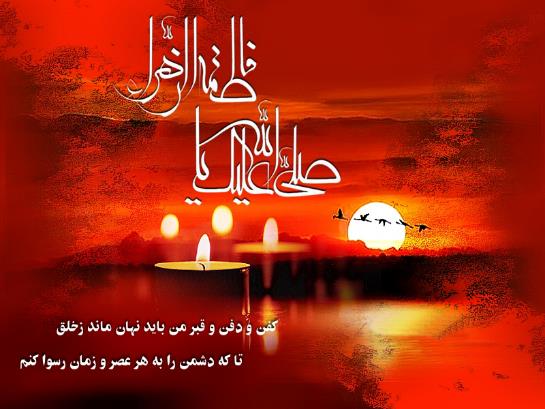 برخورداي از احترام ويژه پيامبر
روي الحاكم عن عائشة أنها قالت:  ما رأيت أحدا كان أشبه كلاما وحديثا من فاطمة برسول الله صلى الله عليه وآله وكانت إذا دخلت عليه رحب بها وقام إليها فاخذ بيدها فقبلها وأجلسها في مجلسه.  هذا حديث صحيح على شرط الشيخين ولم يخرجا.

روی الحاكم عن عائشة أيضا: كانت إذا دخلت عليه - على رسول الله صلى الله عليه وآله وسلم - قام إليها فقبلها ورحب بها وأخذ بيدها فأجلسها في مجلسه وكانت هي إذا دخل عليها رسول الله صلى الله عليه وآله قامت إليه مستقبلة وقبلت يده. قال الحاكم: صحيح على شرط الشيخين، وأقره الذهبي أيضا.
المستدرك ج 3 ص 154
المستدرك: ج3 ص 160
خشم فاطمه خشم رسول خدا
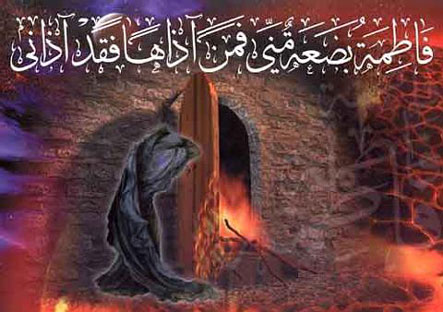 غضب و رضاي فاطمه برابر با غضب و رضاي حق
قال رسول الله (ص) لفاطمة: إنّ اللّه يغضب لغضبك، ويرضى لرضاك. هذا حديث صحيح الإسناد ولم يخرجاه. 
قال رسول الله (ص):‌ فاطمة بَضْعَة منّى فمن أغضبها أغضبني. 

قال رسول الله (ص): إِنَّمَا فَاطِمَةُ بَضْعَةٌ مِنِّي يُؤْذِينِي مَا آذَاهَا. 

قال المُناوي:   ( من آذى شعرة مني ) أي أحدا من أبعاضي وإن صغر ، كنى به عن ذلك كما قال فاطمة بضعة مني ( فقد آذاني ومن آذاني فقد آذى اللّه ) زاد أبو نعيم والديلمي «فعليه لعنة اللّه مل‏ء السماء ومل‏ء الأرض وقد أذهب اللّه عنهم الرجس وطهرهم وشرفهم ليس لأنفسهم وإنّما اللّه الذي اجتباهم وكساهم حلة الشرف.
المستدرك: ج3 ص 153
بررسي سند روايت
صحيح البخارى ج 4 ص210 ح 3714
صحيح مسلم ج 7 ص 141 ح 6202
فيض القدير : ج 6 ص 24
حكم به خشم آوردن فاطمهاز ديدگاه علماي اهل سنت
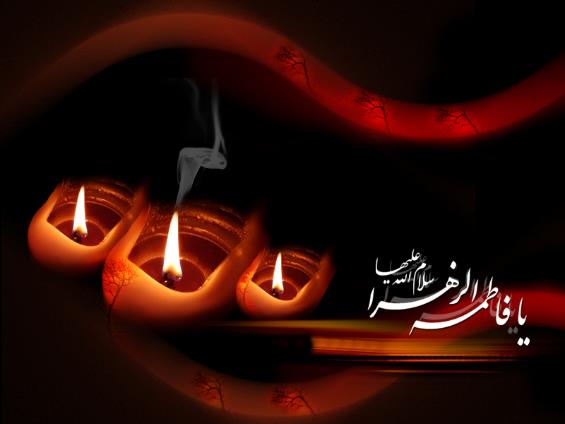 هر كس فاطمه را بيازارد پيامبر را آزرده
قال ابن حجر بعد نقل الحديث: وفي الحديث تحريم أذى من يتأذى النبي صلى اللّه عليه وسلم بتأذيه لأنّ أذى النبي صلى اللّه عليه وسلم حرام إتّفاقا، قليله وكثيره، وقد جزم بأنه يؤذيه ما يؤذي فاطمة فكلّ من وقع منه في حق فاطمة شئ فتأذّت به، فهو يؤذي النبي صلى اللّه عليه وسلم بشهادة هذا الخبر الصحيح ،ولا شئ أعظم في إدخال الأذى عليها من قتل ولدها ولهذا عرف بالاستقراء معاجلة من تعاطى ذلك بالعقوبة في الدنيا ولعذاب الآخرة أشدّ.
فتح الباري: ج 9ص 270، باب ذبّ الرجل عن ابنته ... .
سُهَيليّ:
 فَمَنْ أغْضَبَها أغْضَبَني استَدَلَّ بِه السُّهَيليُّ عَلَى أنَّ مَن سَبَّهَا فإنَّه يُكَفَّرُ وَتَوجيهُهُ أنَّها تَغْضِبُ مِمَّنْ سَبَّها وَقَد سُوِىَّ بَينَ غَضَبِها وغضبِه وَمَن أغْضَبَهُ يُكَفَّرُ.


 شوكاني:
 «وَمَنْ آذاني فَقَدْ آذَى اللهَ» زادَ أبو نُعَيْمٍ والديلميُّ فَعَلَيْه لَعْنَةُ اللهِ مِلْأَ السَّماءِ وَمِلْأَ الْأَرْضِ.
فتح الباري، ج7، ص105
فيض القدير، ج6، ص19
صديقه شهيدهسند حقانيت شيعه
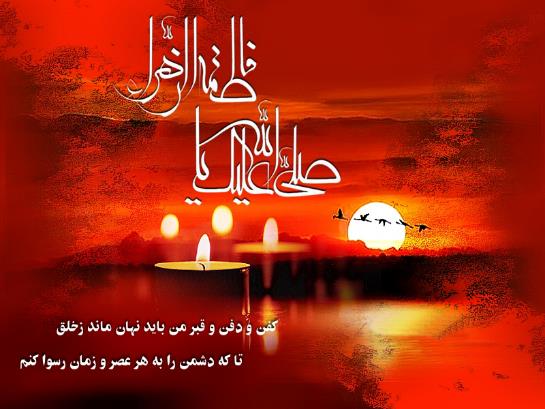 او و همسرش محبوبترين انسان نزد پيامبر
روى أحمد بن حنبل المتوفى 241، بإسناده  عن النُّعْمَانُ بْنُ بَشِيرٍ قَالَ: اسْتَأْذَنَ أَبُو بَكْرٍ عَلَى رَسُولِ اللَّهِ صَلَّى اللَّهُ عَلَيْهِ وَسَلَّمَ فَسَمِعَ صَوْتَ عَائِشَةَ عَالِيًا وَهِيَ تَقُولُ وَاللَّهِ لَقَدْ عَرَفْتُ أَنَّ عَلِيًّا أَحَبُّ إِلَيْكَ مِنْ أَبِي وَمِنِّي مَرَّتَيْنِ أَوْ ثَلَاثًا فَاسْتَأْذَنَ أَبُو بَكْرٍ فَدَخَلَ فَأَهْوَى إِلَيْهَا فَقَالَ يَا بِنْتَ فُلَانَةَ أَلَا أَسْمَعُكِ تَرْفَعِينَ صَوْتَكِ عَلَى رَسُولِ اللَّهِ صَلَّى اللَّهُ عَلَيْهِ وَسَلَّمَ.

قال ابن حجر:  أخرجه أحمد وأبو داود والنسائي بسند صحيح عن النعمان بن بشير... .

قال الهيثمي المتوفى 807: رواه أحمد ورجاله رجال الصحيح.
مسند أحمد بن حنبل، ج4، ص275، ح18444، ناشر: مؤسسة قرطبة – مصر.
فتح الباري، ج  7، ص 19.
مجمع الزوائد، ج 9، ص 202.
فاطمه افضل از عائشه و خلفاء اربعه
قال ابن حجر المتوفى 852: قال السُبكي الكبير [المتوفى 756] كما تقدم: لعائشة من الفضائل ما لا يحصى، ولكن الذي نختاره وندين اللّه به، أنّ فاطمة أفضل من خديجة ثمّ عائشة. 


قال المُناوي المتوفى 1031: وذكر العَلَم العراقي: إن فاطمة وأخاها إبراهيم أفضل من الخلفاء الأربعة باتفاق.
فتح الباري، ج 7، ص 105، تفسير الآلوسي، ج 3، ص 156،
فيض القدير في شرح الجامع الصغير ج4 ص 556
وهابيت و شبهه هجوم به بيت فاطمه (س)
سخن ابن تيميه در هجوم به بيت فاطمه (س)
1
تهديد به آتش زدن خانه فاطمه (س)
2
پشيماني ابوبكر از حمله به خانه زهرا (س)
3
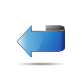 شبهه ابن تيميه در هجوم به خانه زهرا (س)
قال ابن تيمية في إنكار الهجوم علي بيت فاطمة (س) : ونحن نعلم يقينا أن أبا بكر لم يقدم على علي والزبير بشيء من الأذى... .
وغاية ما يقال إنه كبس البيت لينظر هل فيه شيء من مال الله الذي يقسمه وأن يعطيه لمستحقه ثم رأى أنه لو تركه لهم لجاز فإنه يجوز أن يعطيهم من مال الفيء.
وأما إقدامه عليهم أنفسهم بأذى، فهذا ما وقع فيه قط باتفاق أهل العلم والدين وإنما ينقل مثل هذا جهال الكذابين ويصدقه حمقى العالمين الذين يقولون إن الصحابة هدموا بيت فاطمة وضربوا بطنها حتى أسقطت.
وهذا كله دعوى مختلق وإفك مفترى باتفاق أهل الإسلام ولا يروج إلا على من هو من جنس الأنعام.
منهاج السنّة، جلد 8، ص 290.
تهديد به احراق بيت فاطمه به نقل طبري
حدثنا ابن حُمَيْدٍ قال حدثنا جَرِيْر عن مُغَيْرَة عن زِيَادِ بن كُلَيْبٍ قَالَ: أَتَى عُمَرُ بْنُ الْخَطَّابِ مَنْزِلَ عَلِيٍّ وَفِيهِ طَلْحَةُ وَالزُّبَيْرُ وَرِجَالٌ مِنَ الْمُهَاجِرِينَ فَقَالَ وَاللَّهِ لأُحْرِقَنَّ عَلَيْكُمْ أَوْ لَتَخْرُجُنَّ إِلَى الْبَيْعَةِ فَخَرَجَ عَلَيْهِ الزُّبَيْرُ مُصْلِتاً بِالسَّيْفِ فَعَثَرَ فَسَقَطَ السَّيْفُ مِنْ يَدِهِ فَوَثَبُوا عَلَيْهِ فَأَخَذُوه‏.
عمر بن خطاب به خانه على آمد در حالى كه گروهى از مهاجران در آن‌جا گرد آمده بودند. به آنان گفت: به خدا سوگند خانه را به آتش مى‌كشم؛ مگر اينكه براى بيعت بيرون بياييد. زبير درحالى كه شمشير كشيده بود از خانه بيرون آمد، ناگهان پاى او لغزيد و شمشير از دستش افتاد، در اين موقع ديگران هجوم آوردند و شمشير را از دست او گرفتند.
تاريخ الطبرى ، ج2 ،‌ ص443، ط: مؤسسة الأعلمي للمطبوعات - بيروت - لبنان.
صديقه شهيدهسند حقانيت شيعه
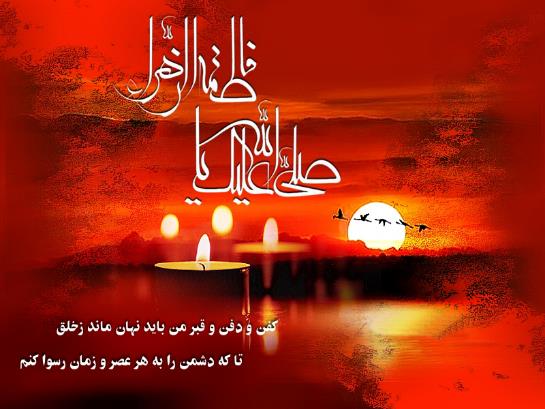 بررسي سند روايت
محمد بن حميد: عن يحيى بن معين، أبو زرعة ابن حنبل: ثقة.

جرير بن عبد الحميد:  ثقة كثير العلم ... حجة كتبه صحاح . 

مغيرة بن مِقْسَم ضَبِّي: عن يحيى بن معين وابن ابي حاتم والنسائى: ثقة. 

زياد بن كُلَيب :  قال العجلى والنسائي :ثقة .
تهذيب الكمال، ج 25 ص 100
تهذيب الكمال ، ج4 ، ص544
تهذيب الكمال ، ج28 ، ص400
تهذيب الكمال ، ج28 ، ص400
تهديد به احراق به نقل ابن ابي شيبة
قال ابن ابي شيبة (239): حدثنا محمد بن بشر نا عبيد  الله بن عمر حدثنا زيد بن أسلم عن أبيه أسلم أَنَّهُ حِينَ بُويِعَ لأِبِي بَكْرٍ بَعْدَ رَسُولِ اللَّهِ (ص) كَانَ عَلِيٌّ وَالزُّبَيْرُ يَدْخُلان عَلى فَاطِمَةَ بِنْتِ رَسُولِ اللَّهِ (ص) فََيُشَاوِرُونَهَا وَيَرْتَجِعُونَ في أَمرِهِمْ، فَلَمَّا بَلَغَ ذالِكَ عُمَرُ بنُ الْخَطَّابِ خَرَجَ حَتَّى دَخَلَ عَلى فَاطِمَةَ، فَقَالَ: يَا بِنْتَ رَسُولِ اللَّهِ (ص) مَا مِنَ الْخَلْقِ أَحَدٌ أَحَبُّ إِلَينا مِنْ أَبِيكِ، وَمَا مِنْ أَحَدٍ أَحَبُّ إِلَيْنَا بَعْدَ أَبِيكِ مِنْكِ، وَايْمُ اللَّهِ مَا ذَاكَ بِمَانِعِيَّ إِنِ اجْتَمَعَ هؤُلاَءِ النَّفَرُ عِنْدَكِ أَنْ آمُرَ بِهِمْ أَنْ يُحْرَقَ عَليْهِمُ الْبَيتُُ، قَالَ فَلَمَّا خَرَجَ عُمَرُ جَاؤُوهَا فَقَالَتْ: تَعْلَمُونَ أَنَّ عُمَرَ قَدْ جَاءَنِي وَقَدْ حَلَفَ بِاللَّهِ لَئِنْ عُدْتُمْ لَيَحْرِقَنَّ عَلَيكُمُ الْبَيْتَ، وَايْمُ اللَّهِ لَيُمْضِيَنَّ مَا حَلَفَ عَلَيْهِ.
المصنف‌ج8 ص572 تحقيق: سعيد اللحام، دار الفكر للطباعة، بيروت
ترجمه روايت ابن ابي شيبة
هنگامى كه مردم با ابوبكر بيعت كردند، على و زبير نزد فاطمه زهرا مى‌آمدند و با آن حضرت مشورت مى‌كردند، اين خبر به عمر بن خطاب رسيد. او به خانه فاطمه آمد، و گفت: اى دختر رسول‌خدا! محبوب‌ترين فرد نزد ما پدر تو است و پس از او خودت!!! ولى سوگند به خدا اين محبت مانع از آن نيست كه اگر اين افراد در خانه تو جمع شوند من دستور دهم خانه را بر آن‌ها بسوزانند.
اين جمله را گفت و بيرون رفت، هنگامى كه على (عليه السلام) و زبير به خانه بازگشتند، دخت گرامى پيامبر به على (عليهم السلام) و زبير گفت: عمر نزد من آمد و سوگند ياد كرد كه اگر اجتماع شما تكرار شود، خانه را بر شماها بسوزاند، به خدا سوگند! آنچه را كه قسم خورده است انجام مى دهد!
بررسي سند روايت  ابن ابي شيبة
محمد بن بشر :  قال يحيى بن معين والنسائى ، و ابن قانع : ثقة.

عبيد الله بن عمر بن  حفص:   قال يحيى بن معين : هو من الثقات ... و قال أبو زرعة ، و أبو حاتم : ثقة ... و قال النسائى : ثقة ثبت. 

زيد بن أسلم القرشى  العدوى: قال أحمد بن حنبل ، أبو زرعة ،  أبو حاتم ... : ثقة . 

أسلم القرشى العدوى  مولى عمر بن الخطاب: أدرك زمان  النبى (ص) وقال العجلى: ثقة من كبار التابعين . و قال أبو زرعة : ثقة ..
تهذيب التهذيب ، ج9 ، ص 74
تهذيب الكمال ، ج19 ، ص127
تهذيب الكمال ، ج10 ، ص17
تهذيب الكمال ،‌ ج2 ،  ص530
تهديد به احراق به نقل بلاذري
قال البلاذري (ت270) المدائني، عن مَسْلَمَة بن محارب، عن سليمان التيمي وعن ابن عون إِنَّ أَبَابَکْرَ اَرْسَلَ إِلَي عَلِيٍّ يُرِيدُ البَيْعَةَ، فَلَمْ يَبَايِعْ، فَجَاءَ عُمَرُ وَمَعَهُ قَبَسٌ. فَتَلَقَّتْهُ فاطِمَةُ عَلَي البَابِ فَقَالَتْ فَاطِمَةُ: يَابْنَ الخَطَّاب! أَتُراکَ مُحَرِّقًا عَلَيَّ بَابِي؟! قَالَ: نِعَمْ، وَذَلِکَ أَقْوَي فِيمَا جَاءَ بِهِ أَبُوکَ.
ابو بکر كسى را دنبال على فرستاد تا بيعت كند؛ اما على از بيعت با ابوبكر سرپيچى كرد، ابوبكر به عمر دستور داد كه برود و او را بياورد، عمر با شعله آتش به طرف خانه فاطمه رفت. فاطمه پشت در خانه آمد و گفت: اى پسر خطّاب! آيا تويى كه مى‌خواهى درِ خانه را آتش بزنى؟ عمر پاسخ داد: آرى! اين كار باعث تقويت دينى است كه پدرت آورده است.
انساب الاشراف، بلاذرى، ج1، ص 586، برنامه الجامع الكبير
بررسي سند روايت
المدائني: قال‌يحيى بن معين:ثقة ثقة ثقة. 
مسلمة بن محارب : وثقه ابن حبان.  

سليمان التِيْمي : قال ابن حنبل وابن معين والنسائي: ثقة .  

عبدالله بن عون الصحابة: قال علي بن المديني: ليس في القوم مثل ابن  عون.

قال ابن المبارك: ما رأيت أحدا أفضل من ابن عون .
سير أعلام النبلاء ج 10 ، ص 401
الثقات ، ابن حبان ، ج7، ص 490
تهذيب التهذيب ج 4، ص 176
الجرح والتعديل: ج5 ، ص131
تاريخ البخاري الكبير: ج5 ، ص 163
اشعار سيد مهدي قزويني
اشعار هجوم  سيد محمد مهدي قزويني
قال الفاضل العلامة السيد محمد بن السيد مهدي القزويني الحلي النجفي  المتوفی  1355.
قال سليـم قلت : يا سلمــان* هل دخلوا ولم يك استئذان
 فقال : أي وعـزة الجبــــار* ليس على الزهراء من خِمار
 لكنها لاذت وراء البــــاب* رعاية للستر والحجاب
 فمذ رأوها عصروها عَصْـرَة * كادت بروحي أن تموت حسرة
 تصيح : يا فضة أسنـديــني * فقد وربي قتلوا جنيني
 فأسقطت بنت الهدى واحَزَنا * جنينها ذاك المسمى مُحَسَّنا
البابليات للشيخ علي الخاقاني : 5 / 252 - 254 ط . النجف ،
 ووفاة الصديقة الزهراء للمقرم : 49 ط . النجف 1370 ه‍ .
 مأساة الزهراء (ع) - السيد جعفر مرتضى - ج 2 ص 28
ندامت ابوبكر به  نقل ابن زنجويه
1
ندامت ابوبكر به  نقلهاي متعدد و اسانيد مختلف
2
توثيق علوان توسط ابن حبان
روايت كامل ندامت ابو بكر از 9 چيز
صحت روايت ندامت ابوبكر
3
7
8
اشكال سندي به ضعف علوان و پاسخ آن
نقل روايت بدون ذكر علوان در سند
4
5
6
تحريف حديث ندامت ابوبكر
ندامت ابوبكر از هجوم به خانه فاطمه  (س)
ندامت ابو بكر از حمله به خانه زهرا (س)
ندامة أبي بكر علی نقل ابن زنجويه:
قال ابن زنجويه المتوفی 251هـ،  أنا حميد أنا عثمان بن صالح، حدثني الليث بن سعد بن عبد الرحمن الفهمي، حدثني علوان، عن صالح بن كيسان، عن حميد بن عبد الرحمن بن عوف، أن أباه عبد الرحمن بن عوف، دخل على أبي بكر الصديق رحمة الله عليه في مرضه الذي قبض فيه ... فقال [أبو بكر] : « أجل إني لا آسى من الدنيا إلا على ثَلاثٍ فَعَلْتُهُنَّ وَدِدْتُ أَنِّي تَرَكْتُهُنَّ، وثلاث تَرَكْتُهُنَّ وَدِدْتُ أنِّي فَعَلْتُهُنَّ، وَثَلاثٍ وَدِدْتُ أنِّي سَأَلْتُ عَنْهُنَّ رسول الله ، أما اللاتي وددت أني تركتهن، فَوَدِدْتُ أنِّي لم أَكُنْ كَشَفْتُ بيتَ فاطِمَةَ عن شيء، وإن كانوا قد أَغْلَقُوا على الحرب... .
الأموال، ج 1، ص 387؛
ندامت ابوبكر به  نقلهاي متعدد و اسانيد مختلف
الحديث علی نقل البلاذري المتوفی 279: 
حدثني حفص بن عمر، ثنا الهيثم بن عدي عن يونس بن يزيد الأيلي عن الزهري أن عبد الرحمن بن عوف قال: دخلت على أبي بكر في مرضه...  وددت أني لم أفتش منزل فاطمة ولو نصب علي الحرب.

الحديث علی نقل الطبري المتوفی 310: 
حدثنا يونس بن عبد الأعلى قال حدثنا يحيى بن عبدالله بن بكير قال حدثنا الليث بن سعد قال حدثنا علوان عن صالح بن كيسان عن عمر بن عبدالرحمن بن عوف عن أبيه: ... فوددت أنى لم أكشف بيت فاطمة عن شئ وإن كانوا قد غلقوه على الحرب.
أنساب الأشراف، ج 3، ص 406.
تاريخ الطبري  ج 2   ص 353 ، نشر : دار الكتب العلمية - بيروت
ندامت ابوبكر به  نقلهاي متعدد و اسانيد مختلف
الحديث علی  نقل الطبرانى المتوفی360:
حدثنا أبو الزِّنْبَاعِ رَوْحُ بن الْفَرَجِ الْمِصْرِيُّ ثنا سَعِيدُ بن عُفَيْرٍ حدثني عُلْوَانُ بن دَاوُدَ الْبَجَلِيُّ عن حُمَيْدِ بن عبد الرحمن بن حُمَيْدِ بن عبد الرحمن بن عَوْفٍ عن صَالِحِ بن كَيْسَانَ عن حُمَيْدِ بن عبد الرحمن بن عَوْفٍ عن أبيه: ... فَوَدِدْتُ أَنِّي لم أَكُنْ كَشَفْتُ بَيْتَ فَاطِمَةَ وَتَرَكْتُهُ وَأَنْ أَغْلِقَ عَلَيَّ الْحَرْبَ.
المعجم الكبير  ج 1   ص 62 ، نشر : مكتبة الزهراء - الموصل - 1404 - 1983 ، 
الطبعة : الثانية ، تحقيق : حمدي بن عبدالمجيد السلفي
ندامت ابوبكر به  نقلهاي متعدد و اسانيد مختلف
الحديث علی نقل ضياء الدين المقدسي المتوفی : 643: 
سليمان بن أحمد الطبراني ثنا أبو الزنباع روح بن الفرج المصري ثنا سعيد بن عفير حدثني علوان بن داود البجلي عن حميد بن عبدالرحمن بن حميد بن عبدالرحمن بن عوف عن صالح بن كيسان عن حميد بن عبدالرحمن عن أبيه: ... وددت أني لم أفعلهن فوددت أني لم أكن كشفت بيت فاطمة أو تركته وأن أعلق على الحرب.
الأحاديث المختارة  ج 1   ص 89 ، نشر : مكتبة النهضة الحديثة –  مكة المكرمة 
- 1410 ، الطبعة : الأولى ، تحقيق : عبد الملك بن عبد الله بن دهيش
ندامت ابوبكر به  نقلهاي متعدد و اسانيد مختلف
الحديث علی نقل ابن عساكر المتوفی 571 : 
أخبرنا أبو البركات عبد الله بن محمد بن الفضل الفراوي وأم المؤيد نازيين المعروفة بجمعة بنت أبي حرب أبي محمد بن الفضل بن أبي حرب قالا أنا أبو القاسم الفضل بن أبي حرب الجرجاني أنبأ أبو بكر أحمد بن الحسن نا أبو العباس أحمد بن يعقوب نا الحسن بن مكرم بن حسان البزار أبو علي ببغداد حدثني أبو الهيثم خالد بن القاسم قال حدثنا ليث بن سعد عن صالح بن كيسان عن حميد بن عبد الرحمن بن عوف عن أبيه: ...  وودت أني لم أكن كشفت بيت فاطمة عن شيء مع أنهم أغلقوه على الحرب.
تاريخ مدينة دمشق  ج 30   ص 417 ، نشر : دار الفكر - بيروت 
- 1995 ، تحقيق : محب الدين أبي سعيد عمر بن غرامة العمري
ندامت ابوبكر به  نقلهاي متعدد و اسانيد مختلف
الحديث علی نقل الذهبي المتوفی 748: 
قال الذهبي المتوفی 748: وقال علوان بن داود البجلي ، عن حميد بن عبد الرحمن ، عن صالح ابن كيسان ، عن حميد بن عبد الرحمن بن عوف ، عن أبيه: ... وددت أني لم أكن كشفت بيت فاطمة وأن أغلق علي الحرب.



وقال بعد نقله للرواية المتقدمة: >رواه هكذا وأطول من هذا ابن وهب، عن الليث بن سعد، عن صالح بن كيسان، أخرجه كذلك ابن عائذ
تاريخ الإسلام للذهبي  ج 3 ص 117 نشر: دار الكتاب العربي -  بيروت – 1407
بتحقيق : د. عمر عبد السلام تدمرى ،
تاريخ الإسلام للذهبي  ج 3 ص 118 نشر: دار الكتاب العربي -  بيروت – 1407
ندامت ابوبكر به نقلهاي متعدد واسانيد مختلف
الحديث عل‍ی نقل العاصمي المكي المتوفی 1111: 
وروى الليث بن سعد عن علوان عن صالح بن كيسان عن حميد بن عبد الرحمن ابن عوف عن أبيه: ... وددت أني لم أكن كشفت بيت فاطمة وتركته وإن أغلق على الحرب.
سَمْطُ النجوم العوالي  ج 2   ص 465 ، نشر : دار الكتب العلمية - بيروت - 1419هـ
صديقه شهيدهسند حقانيت شيعه
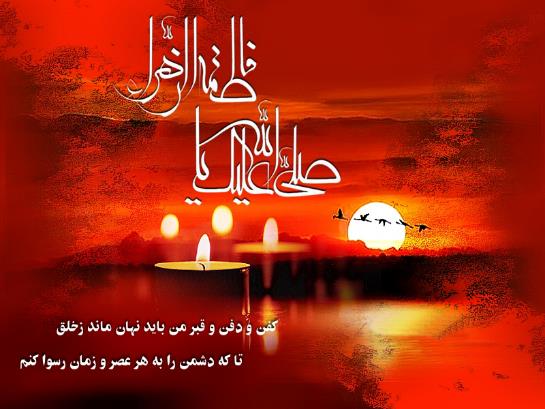 صحت روايت ندامت ابوبكر
أن رواية الهجوم قد اخرجت بثلاثة طرق على أقل تقدير، وعليه فحتى لو فرضنا وجود مشاكل في هذه الأسانيد لكن لا يمكن رفع اليد عن حجيتها؛ إذ أنه وفق قواعد الرجال عند السنة إذا تعددت طرق الرواية فإنها يقوي بعضها بعضاً حتى وإن كانت ضعيفة، كما حكى ذلك العيني المتوفی 855: >وقال النووي في (شرح المهذب): إن الحديث إذا روي من طرق ومفرداتها ضعاف يحتج به، على أنا نقول: قد شهد لمذهبنا عدة أحاديث من الصحابة بطرق مختلفة كثيرة يقوي بعضها بعضا، وإن كان كل واحد ضعيفا.
عمدة القاري : ج3 ص307، ناشر: دار إحياء التراث العربي – بيروت.
صحت روايت ندامت ابوبكر
وقال ابن تيميه الحرّاني في مجموع الفتاوى: >تعدّد الطرق وكثرتها يقوى بعضها بعضا حتى قد يحصل العلم بها ولو كان الناقلون فجّارا فسّاقا فكيف إذا كانوا علماء عدولا ولكن كثر في حديثهم الغلط<.


وقال محمد ناصر الباني في (ارواء الغليل) بعد أن نقل طُرُق أحدى الروايات: >وجملة القول: أن الحديث طرقه كلها لا تخلو من ضعف ولكنه ضعف يسير إذ ليس في شئ منها من اتهم بكذب وإنما العلة الارسال أو سوء الحفظ ومن المقرر في (علم المصطلح) أن الطرق يقوي بعضها بعضا إذا لم يكن فيها متهم<.
كتب ورسائل وفتاوى ابن تيمية: ج18 ص26، نشر: مكتبة ابن تيمية
إرواء الغليل : ج1 ص160، نشر: المكتب الإسلامي ـ بيروت، الطبعة: الثانية، 1405
صحت روايت ندامت ابوبكر
تحسين ضياء الدين  المقدسي  المتوفی 643:
من جملة الذين حسنّوا سند رواية الندامة عن الهجوم هو ضياء المقدسي ـ فقد رواها في (الأحاديث المختارة)، وقال عقبها: >قلت: وهذا حديث حسن عن أبي بكر<

ترجمة ضياء الدين المقدسي:
قال فيه الذهبي : >الضياء الإمام العالم الحافظ الحجة محدث الشام شيخ السنة ... عن الزكى البرزالى: ثقة جبل حافظ دين قال بن النجار: حافظ متقن حجة عالم بالرجال ورع تقي ... وقال الشرف بن النابلسي: ما رأيت مثل شيخنا الضياء.
الأحاديث المختارة ج1 ص90، نشر: مكتبة النهضة الحديثة ـ مكة المكرمة
تذكرة الحفاظ, ج4 ص 1405 نشر: دار الكتب العلمية ـ بيروت، الطبعة: الأولى.
صحت روايت ندامت ابوبكر
تحسين سعيد بن منصور المتوفی 227هـ:
من جملة الذين حسنّوا سند رواية الهجوم هو سعيد بن منصور كما حكى ذلك عنه المتقي الهندي في كنزه، حيث قال: >أَبو عبيد في كتاب الأَمْوَالِ، عق، وخيثمة بن سليمان الأَطرابلسي في فضائل الصحابة، طب، كر، ص، وقال إِنَّه حديث حسن إِلاَّ أَنَّهُ ليس فيه شيءٌ عن النبي<.

هكذا ذكره السيوطي و تلقاه بالقبول.


وقد رمز المتقي للطبراني في الكبير بـ (طب) ولابن عساكر بـ (كر) ولسعيد بن منصور بـ (ص).
كنز العمال: ج5 ص633، ح14113 نشر: مؤسسة الرسالة
مسند فاطمه ص34 و 35، نشر: مؤسسة الكتب الثقافية ـ بيروت
جامع الأحاديث  للسيوطي: ج13 ص101 و ج17 ص48؛
كنز العمال: ج5 ص252، نشر: دار الكتب العلمية ـ بيروت
صحت روايت ندامت ابوبكر
ترجمه سعيد بن منصور:
قال الذهبي: >سعيد بن منصور، ابن شعبة الحافظ الإمام شيخ الحرم ... وكان ثقة صادقا من أوعية العلم... وقال أبو حاتم الرازي هو ثقة من المتقنين الأثبات ممن جمع وصنف<.


وقال في (تذكرة‌ الحفاظ): >سعيد بن منصور بن شعبة الحافظ الإمام الحجة أبو عثمان المروزي...<.
سير أعلام النبلاء: ج10 ص586، نشر: مؤسسة الرسالة ـ بيروت، الطبعة: التاسعة، 1413هـ.
تذكرة الحفاظ: ج2 ص416، ناشر: دار الكتب العلمية ـ بيروت، الطبعة: الأولى.
صحت روايت ندامت ابوبكر
اعتراف ابن تيمية بر ورود به خانه حضرت زهرا  (س) :
ابن تيميه حراني (728هـ) :  وغاية ما يقال إنه كبس البيت لينظر هل فيه شيء من مال الله الذي يقسمه وأن يعطيه لمستحقه ثم رأى أنه لو تركه لهم لجاز فإنه يجوز أن يعطيهم من مال الفيء.
منهاج السنة النبوية  ج 8   ص 291 ، نشر : مؤسسة قرطبة تحقيق : د. محمد رشاد سالم
صديقه شهيدهسند حقانيت شيعه
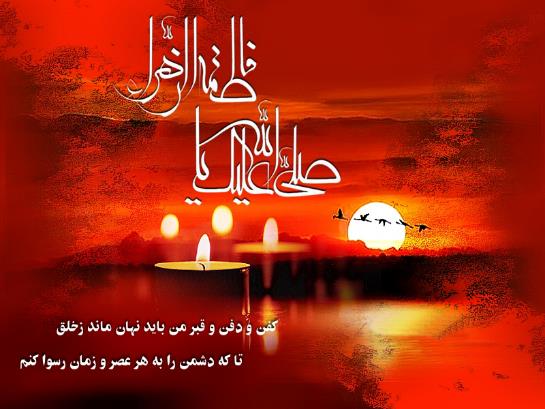 تحريف حديث ندامت ابوبكر
تحريف بعض أهل السنة رواية الندامة:
قام بعض علماء السنة بتحريف الرواية؛ لحفظ ماء وجه الخليفة، فرواها كالآتي: >أما إني ما آسي إلا على ثلاث فعلتهن وثلاث لم أفعلهن وثلاث لم أسأل عنهن رسول الله صلى الله عليه وسلم، وددت أني لم أفعل كذا؛ لخلة ذكرها، قال أبو عبيد: لا أريد ذكرها قال ووددت أني يوم سقيفة بني ساعدة...<.
كتاب الأموال: ج1 ص174، لأبي عبيد القاسم بن سلام المتوفی 224هـ )
 نشر: دار الفكر. ـ بيروت. تحقيق: خليل محمد هراس، 1408هـ ـ 1988م؛
معجم ما استعجم : ج3 ص1076 ـ 1077، للبكري الأندلسي  المتوفی 487هـ
تحقيق: مصطفى السقا، نشر: عالم الكتب ـ بيروت، الطبعة: الثالثة، 1403هـ.
صديقه شهيدهسند حقانيت شيعه
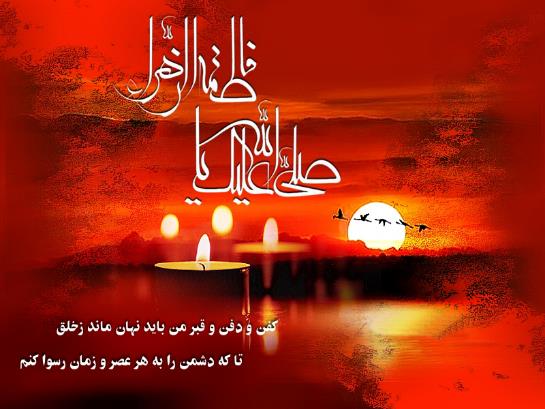 اشكال سندي به ضعف علوان و پاسخ آن
قال الذهبي وابن حجر العسقلاني بعد نقلهما لرواية إقرار أبي بكر بكشف دار فاطمة÷: >قال البخاري: (عُلْوَانُ بن دَاوُد، ويقال ابن صالح، منكر الحديث)، وقال العقيلي: (له حديث لا يتابع عليه ولا يعرف إلا به)، وقال أبو سعيد بن يونس: (منكر الحديث العقيلي)<.
ميزان الاعتدال في نقد الرجال: ج5 ص135، نشر: دار الكتب العلمية ـ بيروت،
 لسان الميزان: ج4 ص189، نشر: مؤسسة الأعلمي للمطبوعات ـ بيروت،
اشكال سندي به ضعف علوان و پاسخ آن
بطلان تضعيف علوان بن داود لعدم ثبوت النسبة للبخاري:
مع شدّة تتبعنا لكتب البخاري؛ كالتاريخ الكبير، والكنى، والتاريخ الاوسط، وضعفاء الصغير، لكنا لم نجد الترجمة المذكورة حتى نطمأن بصحة ما حكى عنه، وأول من حكى ذلك عنه هو العقيلي المتوفی 322 في الضعفاء عن آدم بن موسى، قال: >حدثني آدم بن موسى، قال: سمعت البخاري، قال: (علوان بن داود البجلي، ويقال علوان بن صالح، منكر الحديث)<.


قال الألباني المتوفی 1420هـ عند تضعيفه لسند رواية لجهالة آدم بن موسى، قال: >لكن آدم بن موسى لم أجد له ترجمة الآن<.
الضعفاء الكبير: ج3 ص419، نشر: دار المكتبة العلمية ـ بيروت
إرواء الغليل: ج5 ص242، تحقيق: زهير الشاويش، نشر: المكتب الإسلامي ـ بيروت
اشكال سندي به ضعف علوان و پاسخ آن
ليس كل (منكر الحديث) ضعيف:
قال الذهبي ضمن ترجمة أحمد بن عتاب المروزي: >ما كل من روي المناكير يضعّف<.


وقال ابن حجر العسقلاني ضمن ترجمة الحسين بن فضل البجلي: >فلو كان كل من روى شيئاً منكراً استحق أن يذكر في الضعفاء لما سلم من المحدثين أحد<.
ميزان الاعتدال في نقد الرجال: ج1 ص259، نشر: دار الكتب العلمية ـ بيروت
لسان الميزان: ج2 ص307، نشر: مؤسسة الأعلمي للمطبوعات ـ بيروت
اشكال سندي به ضعف علوان و پاسخ آن
رواية البخاري عن (منكر الحديث):
خالد بن مَخْلَد:
قال الذهبي في المغنى فى الضعفاء: >خالد بن مَخْلَد القطواني من شيوخ البخاري. صدوق إن شاء الله قال أحمد بن حنبل له أحاديث مناكير وقال ابن سعد منكر الحديث مفرط التشيع وذكره ابن عدي في الكامل فساق له عشرة أحاديث منكرة وقال الجوزجاني كان شتاما معلنا بسوء مذهبه وقال أبو حاتم يكتب حديثه ولا يحتج به<.
المغني في الضعفاء: ج1 ص206، تحقيق: الدكتور نور الدين عتر.
اشكال سندي به ضعف علوان و پاسخ آن
نعيم بن حماد:
قال ابن حجر العسقلاني ضمن ترجمة نعيم بن حماد: >وقرأت بخط الذهبي أن هذا الحديث لا أصل له ولا شاهد تفرد به نعيم وهو منكر الحديث على إمامته. قلت نعيم من شيوخ البخاري<.


و قال في (النكت الظراف): >قلت: قرأت بخط الذهبي: لا أصل له ولا شاهد، ونعيم بن حماد منكر الحديث مع إمامته<.
الأمالي المطلقة: ج1 ص147، تحقيق: حمديبن عبد المجيد 
بن إسماعيل السلفي، ناشر: المكتب الإسلامي ـ بيروت،
النكت الظراف على الأطراف: ج10 ص173، تحقيق: عبد الصمد 
شرف الدين، زهير الشاويش، ناشر: المكتب الإسلامي ـ بيروت
اشكال سندي به ضعف علوان و پاسخ آن
محمد بن عبد الرحمن الطفاوي:
قال المزي المتوفی  742 خ د ت س: محمد بن عبد الرحمن الطفاوي، أبو المنذر البَصْرِيّ... وَقَال أبو زُرْعَة: منكر الحديث<.


والمراد من (خ) البخاري؛ (د) أبو داوود؛ (ت) الترمذي، و (س) النسائي.
وقال أبو وليد الباجي المتوفی  474: >محمد بن عبد الرحمن أبو المنذر الطفاوي البصري أخرج البخاري في الرقاب والبيوع ... عنه ... قال أبو حاتم الرازي ليس به بأس صدوق صالح إلا أنه يهم أحيانا وقال أبو زرعة الرازي هو منكر الحديث<.
تهذيب الكمال: ج25 ص652 تحقيق د. بشار عواد معروف، نشر: مؤسسة الرسالة ـ بيروت
التعديل والتجريح لمن خرج له البخاري في الجامع الصحيح: ج2 ص533
، رقم:533، نشر: دار اللواء للنشر والتوزيع ـ الرياض، ط1، 1406هـ.
اشكال سندي به ضعف علوان و پاسخ آن
حسان بن حسان البصري:
قال ابن حجر: >خ البخاري حسان بن حسان البصري أبو علي بن أبي عباد نزيل مكة روى عن شعبة وعبد الله بن بكر... وعنه البخاري وأبو زرعة وعلي بن الحسن الهسنجاني ... قال أبو حاتم منكر الحديث وقال البخاري كان المقري يثني عليه توفي سنة 213<.

الحسن بن بشر:
قال ابن حجر: >خ ت س البخاري والترمذي والنسائي الحسن بن بشر بن سلم بن المسيب الهمداني البجلي أبو علي الكوفي ... وقال أبو حاتم صدوق وقال النسائي ليس بالقوي وقال بن خراش منكر الحديث<.
تهذيب التهذيب: ج2 ص217، ناشر: دار الفكر ـ بيروت، الطبعة: الأولى، 1404
تهذيب التهذيب: ج2 ص223، رقم: 473، ناشر: دار الفكر ـ بيروت
نقل روايت بدون ذكر علوان در سند
قال البلاذري المتوفی 279: حدثني حفص بن عمر، ثنا الهيثم بن عدي عن يونس بن يزيد الأيلي عن الزهري أن عبد الرحمن بن عوف قال: دخلت على أبي بكر في مرضه... . 

قال ابن عساكر المتوفی571:‌ أخبرنا أبو البركات عبد الله بن محمد ... وأم المؤيد ... بنت أبي حرب ... قالا أنا أبو القاسم الفضل بن أبي حرب الجرجاني أنبأ أبو بكر أحمد بن الحسن نا أبو العباس أحمد بن يعقوب نا الحسن بن مكرم بن حسان البزار أبو علي ببغداد حدثني أبو الهيثم خالد بن القاسم قال حدثنا ليث بن سعد عن صالح بن كيسان عن حميد بن عبد الرحمن بن عوف عن أبيه...
أنساب الأشراف، ج 3، ص 406.
تاريخ مدينة دمشق  ج 30   ص 417 ، نشر : دار الفكر - بيروت - 1995
توثيق علوان توسط ابن حبان
من الادلة على وثاقة علوان هو توثيق ابن حبان المتوفی 354 له، قال: >علوان بن داود البجلي من أهل الكوفة يروى عن مالك بن مغول روى عنه عمر بن عثمان الحمصي<.


تأييد المزي وابن حجر لتوثيقات ابن حبان:
قال شعيب الارنؤوط : >من هنا برزت أهمية توثيق ابن حبان، ولأهميتها فقد اعتمد الحافظ المزي على كتاب «الثقات» له، والتزم في «تهذيب الكمال» إذا كان الراوي ممن له ذكر في «الثقات» أن يقول: ذكره ابن حبان في «الثقات»، وتابعه الحافظ ابن حجر في «تهذيب التهذيب».
الثقات: ج8 ص526، رقم: 14829، نشر: دار الفكر، الطبعة: الأولى، 1395هـ
رك: مقدمة ابن الصلاح ص22، طبعة الدكتور نور الدين عتر.
روايت كامل ندامت ابوبكر از 9 چيز
روی الطبري عن ح عبد الرحمن بن عَوْفٍ قال دَخَلْتُ على أبي بَكْرٍ رضي اللَّهُ عنه أَعُودُهُ في مَرَضِهِ الذي تُوُفِّيَ فيه فَسَلَّمْتُ عليه وَسَأَلْتُهُ كَيْفَ أَصْبَحْتَ؟...  فقال أَمَا إنّي على ما تَرَى وَجِعٌ وَجَعَلْتُمْ لي شُغُلا مع وَجَعِي جَعَلْتُ لَكُمْ عَهْدًا من بَعْدِي وَاخْتَرْتُ لَكُمْ خَيْرَكُمْ في نَفْسِي فَكُلُّكُمْ وَرِمَ لِذَلِكَ أَنْفُهُ رَجَاءَ أَنْ يَكُونَ الأَمْرُ له ... أَمَا اني لا آسي على شَيْءٍ الا على ثَلاثٍ فَعَلْتُهُنَّ وَدِدْتُ أَنِّي لم أَفْعَلْهُنَّ وَثَلاثٍ لم أفْعَلْهُنَّ وَدِدْتُ أَنِّي فَعَلْتُهُنَّ وَثَلاثٍ وَدِدْتُ أَنِّي سَأَلْتُ رَسُولَ اللَّهِ صلى اللَّهُ عليه وسلم عَنْهُنَّ فَأَمَّا الثَّلاثُ اللاتِي وَدِدْتُ أَنِّي لم أَفْعَلْهُنَّ فَوَدِدْتُ أَنِّي لم أَكُنْ كَشَفْتُ بَيْتَ فَاطِمَةَ وَتَرَكْتُهُ وَأَنْ أَغْلِقَ عَلَيَّ الْحَرْبَ وَوَدِدْتُ أَنِّي يوم سَقِيفَةَ بني سَاعِدَةَ كنت قَذَفْتُ الأَمْرَ في عُنُقِ أَحَدِ الرَّجُلَيْنِ أبي عُبَيْدَةَ أو عُمَرَ فَكَانَ أَمِيرَ الْمُؤْمِنِينَ وَكُنْتُ وَزِيرًا. وَوَدِدْتُ اني حَيْثُ كنت وَجَّهْتُ خَالِدَ بن الْوَلِيدِ إلى أَهْلِ الرِّدَّةِ أَقَمْتُ بِذِي الْقَصَّةِ فَإِنْ ظَفِرَ الْمُسْلِمُونَ ظَفِرُوا والا كنت رِدْءًا أو مَدَدًا
روايت كامل ندامت ابوبكر از 9 چيز
قال العلامة الأميني: ثم إن الخليفة النادم لماذا تمنى التسلل عن الأمر يوم السقيفة ؟ وقذفه في عنق أحد الرجلين : أبي عبيدة أو عمر ؟ أكان ندمه عن حق وقع ؟ فالحق لا ندم فيه . و إن كان عن باطل سبق ؟ فهو يهدم أساس الخلافة الراشدة .
ثم الذي وده من قذفه إلى عنق أحد الرجلين فإنا لا نعرف وجها لتخصيصهما بالقذف وفي الصحابة أعاظم وذو وفضائل لا يبلغ الرجلان شأو أي منهم ...
قال ابن شبّة النمير المتوفى 262: قال عمر بن الخطاب لابن عباس: إنّ أحراهم إن وليها أن يحملهم على كتاب اللّه  وسنّة نبيّهم صاحبك،  يعني عليّا.
الغدير  ج 7 ص 173
تاريخ المدينة المنورة ج 3 ص 883.
روايت كامل ندامت ابوبكر از 9 چيز
وفى رواية الحاكم النيسابوري قال رسول الله (ص) : «وان وليتموها عليّا فهاد مهتد يقيمكم على صراط مستقيم». هذا حديث صحيح على شرط الشيخين ولم‏يخرجاه. 
وفي رواية: إن تستخلفوا علياً وما أراكم فاعلين تجدوه هادياً مهدياً. 


ذكره الألباني في سلسلته الصحيحة. 

وفي رواية‌ أحمد بن حنبل قال (ص) : إن تؤمروا علياً ولا أراكم فاعلين تجدوه هادياً مهدياً .
المستدرك ، ج  3 ص142.
كنز العمال، ج11 ص630  شواهد التنزيل، ج1 ص83.
سلسلة الأحاديث الصحيحة، ج4 ص331.
مسند أحمد، ج1 ص109.
روايت كامل ندامت ابوبكر از 9 چيز
وَأَمَّا اللاتِي وَدِدْتُ أَنِّي فَعَلْتُهَا فَوَدِدْتُ أَنِّي يوم أُتِيتُ بِالأَشْعَثِ أَسِيرًا ضَرَبْتُ عُنُقَهُ فإنه يُخَيَّلُ إليَّ أَنَّهُ لا يَكُونُ شَرَّ إلاّ طَارَ إليه. 
وَوَدِدْتُ أَنِّي يوم أُتِيتُ بِالْفَجَاةِ السُّلَمِيَّ لم أَكُنْ أَحْرِقُهُ وَقَتَلْتُهُ سَرِيحًا أو أطْلَقْتُهُ نَجِيحًا.
وَوَدِدْتُ أَنِّي حَيْثُ وَجَّهْتُ خَالِدَ بن الْوَلِيدِ إلى الشَّامِ وَجَّهْتُ عُمَرَ إلى الْعِرَاقِ فَأَكُونُ قد بَسَطْتُ يَدَيْ يَمِينِي وَشِمَالِي في سَبِيلِ اللَّهِ عز وجل وَأَمَّا الثَّلاثُ اللاتِي وَدِدْتُ أَنِّي سَأَلْتُ رَسُولَ اللَّهِ صلى اللَّهُ عليه وسلم عَنْهُنَّ فَوَدِدْتُ أَنِّي كنت سَأَلْتُهُ فِيمَنْ هذا الأَمْرُ فَلا يُنَازِعُهُ أَهْلُهُ وَوَدِدْتُ أَنِّي كنت سَأَلْتُهُ هل لِلأَنْصَارِ في هذا الأَمْرِ سَبَبٌ وَوَدِدْتُ أَنِّي سَأَلْتُهُ عَنِ العمه وَبِنْتِ الأَخِ فإن في نَفْسِي مِنْهُمَا حَاجَةً.
المعجم الكبير  ج 1   ص 62 ، نشر : مكتبة الزهراء 1983 
، تحقيق : حمدي بن عبدالمجيد السلفي
روايت كامل ندامت ابوبكر از 9 چيز
قصة الأشعث التي ندم الخليفة عليها:
قال الطبراني: لَمَّا قُدِمَ بِالأَشْعَثِ بن قَيْسٍ أَسِيرًا على أبي بَكْرٍ الصِّدِّيقِ رضي اللَّهُ عنه أَطْلَقَ وِثَاقَهُ وَزَوَّجَهُ أُخْتَهُ فَاخْتَرَطَ سَيْفَهُ دَخَلَ سُوقَ الإِبِلِ فَجَعَلَ لا يَرَى جَمَلا وَلا نَاقَةً إِلا عَرْقَبَهُ وَصَاحَ الناس: كَفَرَ الأَشْعَثُ فلما فَرَغَ طَرَحَ سَيْفَهُ وقال إني وَاللَّهِ ما كَفَرْتُ وَلَكِنْ زَوَّجَنِي هذا الرَّجُلُ أُخْتَهُ وَلَوْ كنا في بِلادِنَا كانت لنا وَلِيمَةٌ غير هذه يا أَهْلَ الْمَدِينَةِ انْحَرُوا وَكُلُوا وَيَا أَصْحَابَ الإِبِلِ تَعَالَوْا خُذُوا شَرْوَاهَا.
المعجم الكبير  ج 1   ص 237 ، نشر : مكتبة الزهراء
سير أعلام النبلاء  ج 2   ص 39، الإصابة  ج 1 ص 239.
روايت كامل ندامت ابوبكر از 9 چيز
قصة الْفَجَاةِ السُّلَمِيّ :
وقد عدوا من أصناف المرتدين الْفَجَاةِ السُّلَمِيّ حيث وفد على أبي بكر رضي الله عنه وذكر أنه يريد قتال المرتدين فأمده أبو بكر بالسلاح والرواحل ، فاستعرض السلمي المسلم والكافر ، يقتل من لقى منهم ويأخذ ماله ، فوصل الخبر إلى أبي بكر رضي الله عنه فجهز جيشا لقتاله ، فلما أحس السلمي بالجيش قال لأمير الجيش : أنت أمير أبي بكر وأنا أميره ولم أكفر ، فقال أمير الجيش إن كنت صادقا فألق السلاح فألقاه فبعث به قائد الجيش إلى أبي بكر فأمر بتحريقه بالنار وهو حي.
فراجع: أسد الغابة  ج 3 ص 51
نظر علماء اهل سنت در هجوم به خانه حضرت زهرا (س)
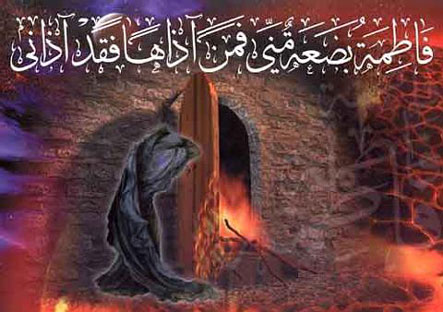 روايت كامل ندامت ابوبكر از 9 چيز
الغدير  ج 7 ص 173
تاريخ المدينة المنورة ج 3 ص 883.
شبهات وهابيت پيرامون حضرت زهرا (س)
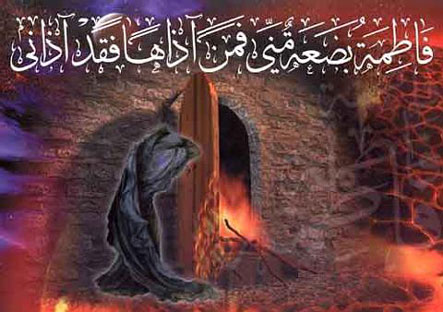 وهابيت و حديث فاطمه بضعة مني
شبهه ابن تيميه در حديث بضعة مني
1
ذكر حديث بدون ذكر خواستگاري
2
نقد افسانه خواستگاري دختر ابو جهل
3
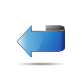 شبهه ابن تيميه در حديث فاطمه بضعة مني
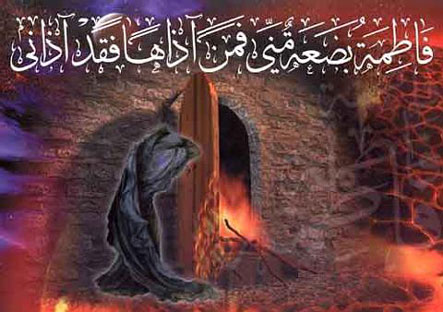 شبهه ابن تيميه در حديث بضعة النبي (ص)
قال ابن تيمية: وأما قوله رووا جميعا أنّ فاطمة بضعة منّي من آذاها آذاني ومن آذاني آذى اللّه. فإن هذا الحديث لم يرو بهذا اللفظ بل روى بغيره كما روى في سياق حديث خطبه علي لابنة أبي جهل، لما قام النبي صلى الله عليه وسلم خطيبا فقال:إِنَّ بَنِي هِشَامِ بْنِ الْمُغِيرَةِ اسْتَأْذَنُوا فِي أَنْ يُنْكِحُوا ابْنَتَهُمْ عَلِيَّ بْنَ أَبِي طَالِب فَلاَ آذَنُ، ثُمَّ لاَ آذَنُ، ثُمَّ لاَ آذَنُ، إِلاَّ أَنْ يُرِيدَ ابْنُ أَبِي طَالِب أَنْ يُطَلِّقَ ابْنَتِي وَيَنْكِحَ ابْنَتَهُمْ.

وفي رواية:فَقَالَ «إِنَّ فَاطِمَةَ مِنِّي، وَأَنَا أَخَافُ أَنْ تُفْتَنَ فِي دِينِهَا». ثُمَّ ذَكَرَ صِهْرًا لَهُ مِنْ بَنِي عَبْدِ شَمْسٍ، فَأَثْنَى عَلَيْهِ فِي مُصَاهَرَتِهِ إِيَّاهُ قَالَ «حَدَّثَنِي فَصَدَقَنِي، وَوَعَدَنِي فَوَفَى لِي، وَإِنِّي لَسْتُ أُحَرِّمُ حَلاَلاً وَلاَ أُحِلُّ حَرَامًا، وَلَكِنْ وَاللَّهِ لاَ تَجْتَمِعُ بِنْتُ رَسُولِ اللَّهِ (ص) وَبِنْتُ عَدُوِّ اللَّهِ أَبَدًا». رواه البخاري ومسلم في الصحيحين من رواية علي بن الحسين والمسور بن مخرمة.
صحيح البخاري، ج 6، ص 158، 5230
صحيح البخاري، ج 4، ص 47، ح 3110،
شبهه ابن تيميه در حديث بضعة النبي (ص)
فسبب الحديث خطبة على رضي الله عنه لابنة أبي جهل والسبب داخل في اللفظ قطعا إذ اللفظ الوارد على سبب لا يجوز إخراج سببه منه بل السبب يجب دخوله بالاتفاق.
وقد قال في الحديث يريبني ما رابها ويؤذيني ما اذاها ومعلوم قطعا أن خطبة ابنة أبي جهل عليها رابها وآذاها والنبي صلى الله عليه وسلم رابه ذلك وآذاه فإن كان هذا وعيدا لاحقا بفاعله لزم أن يلحق هذا الوعيد علي بن أبي طالب.
منهاج السنّة، جلد 4، ص 251.
نقل حديث بدون ذكر خواستگاري و نظر علماء اهل سنت درحديث
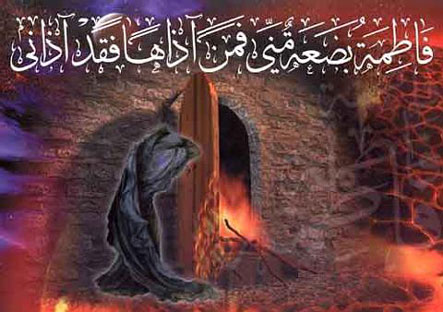 غضب و رضاي فاطمه برابر با غضب و رضاي حق
قال رسول الله (ص) لفاطمة: إنّ اللّه يغضب لغضبك، ويرضى لرضاك. هذا حديث صحيح الإسناد ولم يخرجاه. 
قال رسول الله (ص):‌ فاطمة بَضْعَة منّى فمن أغضبها أغضبني. 

قال رسول الله (ص): إِنَّمَا فَاطِمَةُ بَضْعَةٌ مِنِّي يُؤْذِينِي مَا آذَاهَا. 

قال المُناوي:   ( من آذى شعرة مني ) أي أحدا من أبعاضي وإن صغر ، كنى به عن ذلك كما قال فاطمة بضعة مني ( فقد آذاني ومن آذاني فقد آذى اللّه ) زاد أبو نعيم والديلمي «فعليه لعنة اللّه مل‏ء السماء ومل‏ء الأرض وقد أذهب اللّه عنهم الرجس وطهرهم وشرفهم ليس لأنفسهم وإنّما اللّه الذي اجتباهم وكساهم حلة الشرف.
المستدرك: ج3 ص 153
بررسي سند روايت
صحيح البخارى ج 4 ص210 ح 3714
صحيح مسلم ج 7 ص 141 ح 6202
فيض القدير : ج 6 ص 24
هر كس فاطمه را بيازارد پيامبر را آزرده
قال ابن حجر بعد نقل الحديث: وفي الحديث تحريم أذى من يتأذى النبي صلى اللّه عليه وسلم بتأذيه لأنّ أذى النبي صلى اللّه عليه وسلم حرام إتّفاقا، قليله وكثيره، وقد جزم بأنه يؤذيه ما يؤذي فاطمة فكلّ من وقع منه في حق فاطمة شئ فتأذّت به، فهو يؤذي النبي صلى اللّه عليه وسلم بشهادة هذا الخبر الصحيح ،ولا شئ أعظم في إدخال الأذى عليها من قتل ولدها ولهذا عرف بالاستقراء معاجلة من تعاطى ذلك بالعقوبة في الدنيا ولعذاب الآخرة أشدّ.
فتح الباري: ج 9ص 270، باب ذبّ الرجل عن ابنته ... .
سُهَيليّ:
 فَمَنْ أغْضَبَها أغْضَبَني استَدَلَّ بِه السُّهَيليُّ عَلَى أنَّ مَن سَبَّهَا فإنَّه يُكَفَّرُ وَتَوجيهُهُ أنَّها تَغْضِبُ مِمَّنْ سَبَّها وَقَد سُوِىَّ بَينَ غَضَبِها وغضبِه وَمَن أغْضَبَهُ يُكَفَّرُ.


 شوكاني:
 «وَمَنْ آذاني فَقَدْ آذَى اللهَ» زادَ أبو نُعَيْمٍ والديلميُّ فَعَلَيْه لَعْنَةُ اللهِ مِلْأَ السَّماءِ وَمِلْأَ الْأَرْضِ.
فتح الباري، ج7، ص105
فيض القدير، ج6، ص19
نقد افسانه خواستگاري دختر ابو جهل
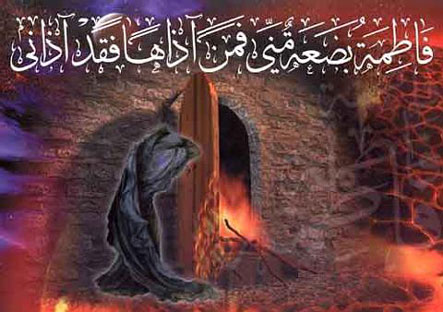 نقد افسانه خواستگاري دختر ابو جهل
عدم تناسب سِنّي مسور با مشاهده اين قضيه
1
مسور، در صف دشمنان اهل بيت (ع)
2
مسور فاقد عقل سالم: عريان جلوي اصحاب
3
روايت، مخالف با نص قرآن است
4
تناقض با ازدواج عثمان، با دختر دشمن خدا
5
6
عدم امكان اين خواستگاري از منظر تاريخي
6
تنقيص مقام و جايگاه پيامبر اكرم (ص)
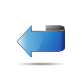 عدم تناسب سِنّي مسور بن مخرمه، با اين قضيه
ابن حجر عسقلانى در الإصابة مى‌نويسد:
قال يحيى بن بكير وكان مولده بعد الهجرة بسنتين وقدم المدينة في ذي الحجة بعد الفتح سنة ثمان وهو غلام أيفع بن ست سنين.
مسور دو سال پس از هجرت به دنيا آمد و پس ازفتح مكه در ماه ذى حجه سال هشتم وارد مدينه شد كه عمرش شش سال بيشتر نبود.


قال توفيق أبو علم:  استفاد المورخون من القرائن علي كون الخطبة كانت سنة الثانية من الهجرة قبل ولادة الحسن  في السنة الثالثة.
الإصابة في تمييز الصحابة، ج 6، ص 119، تحقيق: علي محمد البجاوي، ناشر: دار الجيل - بيروت
فاطمه زهرا ص 170، ترجمه دكتر على اكبر صادقى.
مسور بن مخرمه، در صف دشمنان اهل بيت (ع)
ذهبى در ترجمه مسور بن مخرمه مى‌نويسد: قال الزبير بن بكار: كانت [الخوارج] تغشاه وينتحلونه.
خوارج او را تحويل گرفته و ازخودشان مى‌دانستند.


ذهبى در سير اعلام النبلاء در اين باره مى‌نويسد: قال عروة: فلم أسمع المسور ذكر معاوية إلا صلى عليه.
از مسور نشنيدم كه يادى از معاويه به كند و بر او درود نفرستد.
سير أعلام النبلاء، ج 3، ص 391، ناشر: مؤسسة الرسالة - بيروت
سير أعلام النبلاء، ج 3، ص 392، ناشر: مؤسسة الرسالة - بيروت،
مسور فاقد عقل سالم  (لخت عريان جلوي اصحاب)
عَنِ الْمِسْوَرِ بْنِ مَخْرَمَةَ، قَالَ أَقْبَلْتُ بِحَجَر أَحْمِلُهُ ثَقِيل وَعَلَىَّ إِزَارٌ خَفِيفٌ، قَالَ، فَانْحَلَّ إِزَارِي وَمَعِيَ الْحَجَرُ لَمْ أَسْتَطِعْ أَنْ أَضَعَهُ حَتَّى بَلَغْتُ بِهِ إِلَى مَوْضِعِهِ فَقَالَ رَسُولُ اللَّهِ صلى الله عليه وسلم «ارْجِعْ إِلَى ثَوْبِكَ فَخُذْهُ وَلاَ تَمْشُوا عُرَاةً ».
مسور مى‌گويد: سنگ بزرگى بر داشته بودم تا ببرم، لنگ از كمرم باز شد و نتوانستم سنگ را زمين بگذارم و همين طور به راه خود ادامه دادم تا اينكه به جايى كه بايد سنگ را مى‌گذاشتم، رسيدم، رسول خدا (ص‌) فرمود: نزد لباست برگرد و آن را بگير و لخت راه نرويد.
صحيح مسلم، ج 1، ص 268، ح341،
روايت، مخالف با نص قرآن است
قرآن با صراحت تمام از حليت و جواز تعدد زوجات و اين كه مردان مى‌توانند با شرائطي، بيش از يك همسر اختيار نمايند {فَانْكِحُوا ما طابَ لَكُمْ مِنَ النِّساءِ مَثْنى‏ وَ ثُلاثَ وَ رُباع}. النساء/3.
هر چه از زنان كه دوست داريد، دو دو، سه سه، چهار چهار، به زنى گيريد.


حديث بخاري: «فلا آذَنُ ثُمَّ لَا آذَنُ ثُمَّ لَا آذَنُ إلا أَنْ يُرِيدَ بن أبي طَالِبٍ أَنْ يُطَلِّقَ ابْنَتِي وَيَنْكِحَ ابْنَتَهُمْ»

افزون بر اهانت به رسول اكرم (ص) ، مخالف قرآن است
الإصابة في تمييز الصحابة، ج 6، ص 119، تحقيق: علي محمد البجاوي، ناشر: دار الجيل - بيروت
صحيح البخاري، ج 5، ص 2004، ح4932،ناشر: دار ابن كثير، اليمامة - بيروت
حديث مخالف قرآن مردود است
روی الشافعي عن بن أبي كَرِيمَةَ عن أبي جَعْفَرٍ عن رسول اللَّهِ صلى اللَّهُ عليه وسلم أَنَّهُ دَعَا الْيَهُودَ فَسَأَلَهُمْ فَحَدَّثُوهُ حتى كَذَبُوا على عِيسَى فَصَعِدَ النبي صلى اللَّهُ عليه وسلم الْمِنْبَرَ فَخَطَبَ الناس فقال إنَّ الحديث سَيَفْشُو عَنِّي فما أَتَاكُمْ عَنِّي يُوَافِقُ الْقُرْآنَ فَهُوَ عَنِّي وما أَتَاكُمْ عَنِّي يُخَالِفُ الْقُرْآنَ فَلَيْسَ عَنِّي.

قال السيوطي: أخرج ابن أبي حاتم عن ابن عباس قال: ما خالف القرآن فهو من خطوات الشيطان.
الأم، ج 7، ص 339، : ناشر: دار المعرفة - بيروت،
الدر المنثور، ج 1، ص 403،ناشر: دار الفكر - بيروت ؛ ذيل آيه 168 سوره بقره
عدم امكان اين خواستگاري از منظر تاريخي
الف: دختر ابوجهل، تا پيش از فتح مكه، اسلام نياورده بود:
قال ابن سعد المتوفی  230: لما كان يوم الفتح أسلمت أم حكيم بنت الحارث بن هشام امرأة عكرمة بن أبي جهل وأتت رسول الله صلى الله عليه وسلم فبايعته، جويرية بنت أبي جهل... أسلمت وبايعت وتزوجها عتاب بن أسيد بن أبي العيص بن أمية ثم تزوجها أبان بن سعيد بن العاص بن أمية فلم تلد له شيئا.

ب: بي‌درنگ پس از اسلام آوردن، با ديگري ازدواج كرد:
قال ابن سعد أيضا: ... جويرية بنت أبي جهل... أسلمت وبايعت وتزوجها عتاب بن أسيد بن أبي العيص بن أمية...
الطبقات الكبرى، ج 8، ص 262، ناشر: دار صادر - بيروت.
الطبقات الكبرى، ج 8، ص 262، ناشر: دار صادر - بيروت
تناقض روايت با ازدواج عثمان، با دختر دشمن خدا
عبارت بخاري: وَاللَّهِ لاَ تَجْتَمِعُ بِنْتُ رَسُولِ اللَّهِ صلى الله عليه وسلم وَبِنْتُ عَدُوِّ اللَّهِ عِنْدَ رَجُل وَاحِد.

با جمع بين دختر پيامبر و دختر دشمنان خدا، در تضاد است
قال ابن عبد البر المتوفی  463: رملة بنت شيبة بن ربيعة كانت من المهاجرات هاجرت مع زوجها عثمان بن عفان. 


قال ابن حجر المتوفی  852: رملة بنت شيبة بن ربيعة بن عبد شمس العبشمية قتل أبوها يوم بدر كافرا.
صحيح البخاري، ج 3، ص 1364 ح 3523، ناشر: دار ابن كثير، اليمامة - بيروت،
الاستيعاب في معرفة الأصحاب، ج 4، ص 1846، ناشر: دار الجيل - بيروت
الإصابة في تمييز الصحابة، ج 7، ص 654 رقم 11186، ناشر: دار الجيل - بيروت
تناقض روايت با ازدواج عثمان، با دختر دشمن خدا
وجمع عثمان بين بنت رسول اللّه وبين  فاطمة بنت الوليد بن عبد شمس بن الوليد بن المغيرة أسلم يوم الفتح 


وأمها أم حكيم بنت أبي جهل، تزوّجها عثمان بن عفان فولدت له سعيدا والوليد.
الاستيعاب، ج 4، ص 1552 رقم 2720
الإصابة، ج 8، ص 282 رقم 11638
روايت تنقيص مقام و جايگاه پيامبر اكرم (ص)  است
عَنِ الْمِسْوَرِ بْنِ مَخْرَمَةَ، قَالَ سَمِعْتُ رَسُولَ اللَّهِ صلى الله عليه وسلم يَقُولُ وَهْوَ عَلَى الْمِنْبَرِ  إِنَّ بَنِي هِشَامِ بْنِ الْمُغِيرَةِ اسْتَأْذَنُوا فِي أَنْ يُنْكِحُوا ابْنَتَهُمْ عَلِيَّ بْنَ أَبِي طَالِب فَلاَ آذَنُ، ثُمَّ لاَ آذَنُ، ثُمَّ لاَ آذَنُ، إِلاَّ أَنْ يُرِيدَ ابْنُ أَبِي طَالِب أَنْ يُطَلِّقَ ابْنَتِي وَيَنْكِحَ ابْنَتَهُمْ، فَإِنَّمَا هِيَ بَضْعَةٌ مِنِّي، يُرِيبُنِي مَا أَرَابَهَا وَيُؤْذِينِي مَا آذَاهَا .
أنّ ذلك تنقيص رسول اللّه (ص) قبل أن يكون تنقيصا لعلي (ع) لأنّ أمير المؤمنين - عليه السلام - لو كان فعل ذلك، لما كان فاعلا لمحظور في الشريعة ،  لأنّ نكاح الأربع حلال  في كتاب اللّه تعالى. 
فكيف ينكر رسول اللّه (ص) شيئا أباحه اللّه ؛ بل يبالغ في الإنكار ، ويعلن به على المنابر ، وفوق رؤس الاشهاد بهذه الكلمات القاسية.
مضافا إلى أنّ ذلك، مناف لأخلاقه السامية التي يعبرّ عنها القرآن بالخلق العظيم.
صحيح البخاري، ج 6، ص 158، 5230
روايت تنقيص مقام و جايگاه پيامبر اكرم (ص)  است
قال السيّد المرتضى: وهذا المأمون الذى لا قياس بينه وبين الرسول صلّى اللّه عليه وآله وقد أنكح أباجعفر محمد بن علي عليهما السلام بنته ونقلها معه إلى مدينة الرسول صلّى اللّه عليه وآله لمّا ورد كتابها عليه تذكر أنّه قد تزوّج عليها أو تسري  يقول مجيبا لها ومنكرا عليها: إنّا ما أنكحناه لنحظر عليه ما أباحه اللّه له، والمأمون أولى باالامتعاض من عيرة بنته وحاله أجمل للمنع من هذا الباب والانكار له.
فواللّه إنّ الطعن على النبي صلّى اللّه عليه وآله بما تضمّنه هذا الخبر أعظم من الطعن على أمير المؤمنين عليه السلام 
وما صنع هذا الخبر إلاّ ملحد قاصد للطعن عليهما ، أو ناصب معاند لا يبالي أن يشفي غيظه بما يرجع على أصوله بالقدح والهدم
تنزيه الأنبياء للشريف المرتضى،  ص 220، ط. دار الأضواء ـ بيروت،
تلخيص الشافي ج 2 ص 276 - 279.
شهادت حضرت زهرا (س)  حقيقت يا افسانه
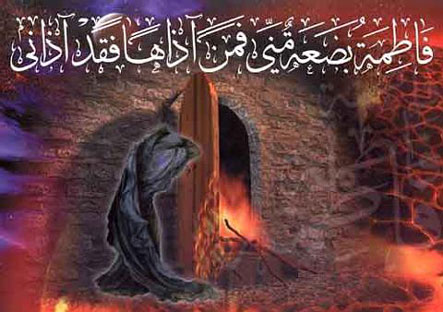 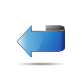 جويني  و شهادت حضرت زهرا (س)
روزى پيامبر  نشسته بود، حسن بن علي عليهما السلام وارد شد، ديدگان پيامبر كه بر حسن افتاد، اشك آلود شد، سپس حسين بن علي بر آن حضرت وارد شد، مجدداً پيامبر گريست. در پى آن دو، فاطمه و علي عليهما السلام بر پيامبر وارد شدند، اشك پيامبر با ديدن آن دو نيز جارى شد، از پيامبر علت گريه بر فاطمه را پرسيدند، فرمود:
وَأِنِّي لَمَّا رَأَيْتُهَا ذَكَرْتُ مَا يُصْنَعُ بِهَا بَعْدِي كَأَنِّي بِهَا وَقَدْ دَخَلَ الذُّلُّ في بَيْتِهَا وَانْتُهِكَتْ حُرْمَتُهَا وَغُصِبَتْ حَقُّهَا وَمُنِعَتْ‏ إِرْثُهَا وَكُسِرَ جَنْبُهَا [وَكُسِرَتْ جَنْبَتُهَا] وَأُسْقِطَتْ جَنِينُهَا وَهِيَ تُنَادِي يَا مُحَمَّدَاهْ فَلَا تُجَابْ وَتَسْتَغِيثُ فَلَا تُغَاثْ...  فَتَكُونُ أَوَّلَ مَنْ يَلْحَقُني مِنْ أَهْلِ بَيْتِي فَتَقَدَّمَ عَلَيَّ مَحْزُونَةً مَكْرُوبَةً مَغْمُومَةً مَغْصُوبَةً مَقْتُولَة. فَأَقُولُ عِنْدَ ذَلِكَ اللَّهُمَّ الْعَنْ مَنْ ظَلَمَهَا وَعَاقِبْ مَنْ غَصَبَهَا وَذَلِّلْ مَنْ أَذَلَّهَا وَخَلِّدْ فِي نَارِكَ مَنْ ضَرَبَ جَنْبَهَا حَتَّى أَلْقَتْ وَلَدَهَا فَتَقُولُ الْمَلَائِكَةُ عِنْدَ ذَلِكَ آمِين‏.
، فرائد السمطين، ج2، ص 34 و 35، ناشر: مؤسسة المحمودي ـ بيروت، 1400هـ
ترجمه و شرح حال جويني
ذهبي در تذكرة الحفاظ مى‌نويسد: 
وسمعت من الإمام المحدث الأوحد الأكمل فخر الاسلام صدر الدين ابراهيم بن محمد بن المؤيد بن حمويه الخراساني الجوينى... وكان شديد الاعتناء بالرواية 


و ذهبي در معجم المختص مى‌نويسد‌:
إبراهيم بن محمد بن المؤيد بن عبد الله بن علي بن محمد بن حمويه الإمام الكبير المحدث شيخ المشائخ.
تذكرة الحفاظ، ج 4، ص 1500، ناشر: دار الكتب العلمية - بيروت
المعجم المختص بالمحدثين، ج 1، ص65 ـ 66، ناشر: مكتبة الصديق - الطائف
خانه هاي مدينه در نداشت
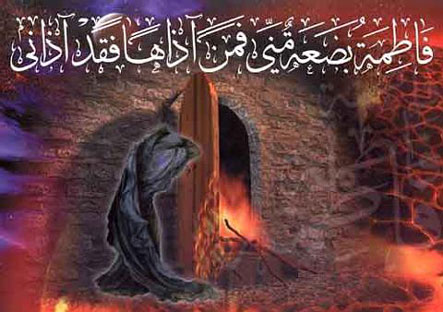 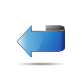 تحقق افضليت در علي  (ع)  يا خليفه اول ودوم
شبهه وهابيت: خانه هاي مدينه در نداشت
1
تحليل روايت مورد استناد وهابيت
2
در خانه هاي مسلمانان در كتاب و سنت
3
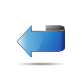 شبهه وهابيون: خانه هاي مدينه در نداشت
يكى از شبهاتى كه اخيراً برخى از وهابي‌ها آن را با سر وصداى زياد مطرح كرده‌اند اين  است كه منازل مسكوني مردم مدينه و مکه در صدر اسلام به شكل ساختمانها و منازل مسكوني دوران ما نبوده است كه علاوه بر ديوارهاي نسبتا بلند داراي بخش ورودي با درهاي محكم وقفلهاي متنوع باشد، بلكه براي پوشاندن ومحفوظ نگه داشتن درون منزل از ديد اغيار ، تنها از پرده ، حصير و ... استفاده مي کردند . در روايتي علي رضي الله عنه تصريح مي‌كند كه خانه‌هاي ما اهل بيت در نداشته است . وَنَحْنُ أَهْلُ بَيْتِ مُحَمَّدٍ   لا سُقُوفَ لِبُيُوتِنَا وَ لا أَبْوَابَ وَ لا سُتُورَ ؛ خانه‌هاي ما اهل بيت ، نه سقف دارد و نه در .
بنابراين، چگونه ممكن است كه فاطمه زهرا سلام الله عليها بين در و ديوار قرار گرفته باشد ؟ و يا چگونه ممكن است كه اين در آتش گرفته باشد ؟
خصال  شيخ الصدوق ، ص 364 بحار الأنوار ج 38 ص 167
تحليل روايت مورد استدلال وهابيون
روايت در مقام ايثار پيامبر اكرم (ص): 
اولا: در روايت ياد شده، حضرت امير  مي فرمايد: وَ يَتَدَاوَلُ الثَّوْبَ الْوَاحِدَ فِي الصَّلَاةِ أَكْثَرُنَا وَ تَطْوِي اللَّيَالِيَ وَ الْأَيَّامَ جُوعاً عَامَّتُنَا وَ رُبَّمَا أَتَانَا الشَّيْ‏ءُ مِمَّا أَفَاءَهُ اللَّهُ عَلَيْنَا وَ صَيَّرَهُ لَنَا خَاصَّةً دُونَ غَيْرِنَا وَ نَحْنُ عَلَى مَا وَصَفْتُ مِنْ حَالِنَا فَيُؤْثِرُ بِهِ رَسُولُ اللَّهِ | أَرْبَابَ النِّعَمِ وَ الْأَمْوَالِ تَأَلُّفاً مِنْهُ لَهُم‏.
خانواده ما از شدت فقر چند نفر نوبتي با يك لباس نماز مي خواندند و در طول سال چه شبهايي و روزهايي به گرسنگي مي گذرانديم و در همان وقت اموالي از فيء كه مخصوص ما اهل بيت بود مي رسيد ولي با فقر شديدي  داشتيم پيامبر گرامي   ايثار نموده و به خاطر تأليف  قلوب ، آنان را  بر ما اهل بيت خود مقدم مي داشتند
تحليل روايت مورد استدلال وهابيون
روايت و اثبات در از شاخه هاي خرما:
ثانيا: حضرت امير  داشتن درب خانه را نه تنها نفي نمي كند بلكه با صراحت مي فرمايد كه درب خانه هاي ما از شاخه درخت خرما و امثال آن بود: وَ نَحْنُ أَهْلُ بَيْتِ مُحَمَّدٍ ص لَا سُقُوفَ لِبُيُوتِنَا وَ لَا أَبْوَابَ وَ لَا سُتُورَ إِلَّا الْجَرَائِدُ وَ مَا أَشْبَهَهَا.
در لسان العرب آمده است:  الجَريدة: سَعفة طويلة رطبة؛ قال الفارسي: هي رطبةً سفعةٌ و يابسةً جريدةٌ؛ و قيل: الجريدة للنخلة كالقضيب للشجرة.
جريده شاخه طولاني تر را گويند وفارسي گفته است: اگر شاخه نخل تر باشد او را سعفه گويند و اگر خشگ باشد او را جريده نامند و گفته اند كه جريده براي نخل، همانند شاخته براي درخت است.
درب خانه مسلمانان در كتاب و سنت:
درب خانه مسلمانان در كتاب و سنت:
 وثالثا:  وهابيون براي سخن خود كه خانه هاي مدينه درب نداشت ،  نه تنها هيچگونه دليل و شاهد نياوردند و فقط ادعاي خالي بود؛ بلكه با مراجعه به قرآن و كتب اهل سنت و شيعه ثابت مي شود كه منازل مدينه بويژه خانه هاي پيامبر گرامي  و همسران آن حضرت و هم چنين منزل حضرت فاطمه  داراي درب چوبي بوده و در كتب اهل سنت حتي به نوع چوب هم اشاره شده است
درب خانه مسلمانان در كتاب و سنت:
1 -  كليد خانه‌هاي مسلمين درقرآن:
لَيسَ عَلَي الْأَعْمَي حَرَجٌ وَلَا عَلَي الْأَعْرَجِ حَرَجٌ وَلَا عَلَي الْمَرِيضِ حَرَجٌ وَلَا عَلَي أَنْفُسِكُمْ أَنْ تَأْكُلُوا مِنْ بُيوتِكُمْ أَوْ بُيوتِ آبَائِكُمْ أَوْ بُيوتِ أُمَّهَاتِكُمْ أَوْ بُيوتِ إِخْوَانِكُمْ أَوْ بُيوتِ أَخَوَاتِكُمْ أَوْ بُيوتِ أَعْمَامِكُمْ أَوْ بُيوتِ عَمَّاتِكُمْ أَوْ بُيوتِ أَخْوَالِكُمْ أَوْ بُيوتِ خَالَاتِكُمْ أَوْ مَا مَلَكْتُمْ مَفَاتِحَهُ أَوْ صَدِيقِكُمْ لَيسَ عَلَيكُمْ جُنَاحٌ أَنْ تَأْكُلُوا جَمِيعًا أَوْ أَشْتَاتًا فَإِذَا دَخَلْتُمْ بُيوتًا فَسَلِّمُوا عَلَي أَنْفُسِكُمْ تَحِيةً مِنْ عِنْدِ اللَّهِ مُبَارَكَةً طَيبَةً كَذَلِكَ يبَينُ اللَّهُ لَكُمُ الْآياتِ لَعَلَّكُمْ تَعْقِلُونَ}. النور: 61.
بر نابينا و افراد لنگ و بيمار گناهى نيست (كه با شما هم غذا شوند)، و بر شما نيز گناهى نيست كه از خانه‏هاى خودتان [بدون اجازه خاصّى‏] غذا بخوريد و همچنين خانه‏هاى پدرانتان ... يا خانه‏اى كه كليدش در اختيار شماست، يا خانه‏هاى دوستانتان، بر شما گناهى نيست كه به طور دسته‏جمعى يا جداگانه غذا بخوريد .
درب خانه مسلمانان در كتاب و سنت:
2 -  دستور پيامبر (ص) به بستن  دَرِب منازل  :
مسلم نيشابوري در صحيحش مي‌نويسد : قَالَ أَبُو حُمَيْدٍ إِنَّمَا أُمِرَ بِالأَسْقِيَةِ أَنْ تُوكَأَ لَيْلاً وَبِالأَبْوَابِ أَنْ تُغْلَقَ لَيْلاً .
ابو حميد مى‌گويد: پيامبر به ما امر كرد كه شب‌ها ظروف آب را در گوشه‌اى قرار دهيم و نيز دستور داد كه شب‌هنگام درها را ببنديم.
صحيح مسلم ، مسلم النيسابوري ، ج 6 ص 105 ، ح 5136
درب خانه مسلمانان در كتاب و سنت:
3 - خانه هاي پيامبر (ص)  از چوب درخت سرو :
ابن كثير دمشقي به نقل از حسن بصري مي‌نويسد : وكانت حجره من شعر مربوطة بخشب من عرعر قال وفي تاريخ البخاري أن بابه عليه السلام كان يقرع بالاظافير فدل على أنه لم يكن لابوابه حلق .
حجره‌هاي رسول خدا   از شاخه و چوب عَرعَر به وسيله مو بافته شده بود ، و در تاريخ بخاري آمده است: درِ خانه پيامبر را با نُك انگشتان و ناخن‌ها مي‌زدند و اين دلالت بر اين دارد كه حلقه‌هايي براي كوبيدن بر در نداشته است .
البداية والنهاية ، ج 3 ، ص 221.
درب خانه مسلمانان در كتاب و سنت:
4 -  خانه عائشه از چوب درخت سرو :
بخاري در ادب المفرد مي‌نويسد : عن محمد بن هلال أنه رأى حجر أزواج النبي (ص)  من جريد مستورة بمسوح الشعر فسألته عن بيت عائشة فقال كان بابه من وجهة الشام فقلت مصراعا كان أو مصراعين قال كان بابا واحدا قلت من أي شيء كان قال من عرعر أو ساج . 
محمد بن فُدَيك از محمد بن هلال نقل مي‌كند كه  خانه‌هاى همسران پيامبر را ديده است كه از جنس درخت خرما با پوششي بافته شده‌ از مو بوده است.
ابن ابي فديك در ادامه مي‌گويد: از وى در باره خانه عائشه پرسيدم، گفت: درِ خانه ‌او به طرف شام باز مى‌شد. پرسيدم:‌ يك لنگه داشت يا دو لنگه؟ گفت: يك لنگه بيشتر نداشت، گفتم: جنسش از چه بود؟ گفت از چوب درخت سرو يا از نوع ساج كه از تخته سياه وسنگين هندي ساخته مي‌شد .
الأدب المفرد ، ج 1 ، ص 272 ، تحقيق : محمد فؤاد عبدالباقي و إمتاع الأسماع ، ج 10 ص 93 .
درب خانه مسلمانان در كتاب و سنت:
5 – نگاه عائشه از درز در:
محمد بن اسماعيل بخاري در صحيح خود مي‌نويسد : عن عَائِشَةَ رضي الله عنها تَقُولُ: لَمَّا جاء قَتْلُ زَيْدِ بن حَارِثَةَ وَجَعْفَرٍ وَعَبْدِ اللَّهِ بن رَوَاحَةَ جَلَسَ النبي صلى الله عليه وسلم يُعْرَفُ فيه الْحُزْنُ وأنا أَطَّلِعُ من شَقِّ الْبَابِ . 
عائشه مي‌گويد: هنگامى که خبر شهادت جعفر بن أبي طالب و عبدالله بن رواحه را آوردند؛ پيامبر بر زمين نشست و آثار حزن و اندوه در صورتش نمايان شد، و من ازشكاف در ،  او را مى‌نگريستم.
صحيح البخاري ، ج 1 ، ص 440 ، ح 1243 ، بَاب ما يُنْهَى عن النَّوْحِ وَالْبُكَاءِ وَالزَّجْرِ عن ذلك
درب خانه مسلمانان در كتاب و سنت:
6 -  پيامبر اكرم (ص)  دَرِ خانه را مي‌بندد:
در داستان ازدواج فاطمه زهرا و امير المؤمنين عليهما السلام آمده است : ثُمَّ دَعَا عَلِيّاً عليه السلام فَصَنَعَ بِهِ كَمَا صَنَعَ بِهَا ثُمَّ دَعَا لَهُ كَمَا دَعَا لَهَا ثُمَّ قَالَ قُومَا إِلَى بَيْتِكُمَا جَمَعَ اللَّهُ بَيْنَكُمَا وَ بَارَكَ فِي نَسْلِكُمَا وَ أَصْلَحَ بَالَكُمَا ثُمَّ قَامَ فَأَغْلَقَ عَلَيْهِ بَابَه‏.
رسول خدا | علي بن أبي طالب (عليه السلام) را احضار نمود و همان توصيه ‌ها‌يي را كه به فاطمه ÷ نموده بود، به علي× نيز توصيه فرمود. آنگاه  دعاى خيري كه را براى علي كرده بود براى فاطمه÷ نيز كرد. سپس به علي و فاطمه ÷ فرمود: برخيزيد بسوى خانه خود رويد، خدا شما را نسبت به يك ديگر مهربان كند! و به نسل شما بركت دهد! و عاقبت شما را بخير نمايد! رسول خدا (صلى الله عليه وآله) پس از اين دعاها برخاست و دَرِ خانه را بست.
المصنف ، عبد الرزاق الصنعاني ، ج 5 ص 489
درب خانه مسلمانان در كتاب و سنت:
7 - درِ خانه حضرت زهرا به روي مهاجمان بسته مي‌شود:
قَالَ عُمَرُ: قُومُوا بِنَا إِلَيْهِ فَقَامَ أَبُو بَكْرٍ وَعُمَرُ وَعُثْمَانُ وَخَالِدُ بْنِ الْوَلِيدِ وَالْمُغِيرَةُ بْنُ شُعْبَةَ وَأَبُو عُبَيْدَةَ بْنُ الْجَرَّاحِ وَسَالِمٌ مَوْلَى أَبِي حُذَيْفَةَ وَقُنْفُذٌ وَقُمْتُ مَعَهُمْ فَلَمَّا انْتَهَيْنَا إِلَى الْبَابِ فَرَأَتْهُمْ فَاطِمَةُ صَلَوَاتُ اللَّهِ عَلَيْهَا أَغْلَقَتِ الْبَابَ فِي وُجُوهِهِمْ وَهِيَ لا تَشُكُّ أَنْ لا يُدْخَلَ عَلَيْهَا إِلا بِإِذْنِهَا فَضَرَبَ عُمَرُ الْبَابَ بِرِجْلِهِ فَكَسَرَهُ وَ كَانَ مِنْ سَعَفٍ .
عمر گفت: برخيزيد به طرف خانه علي برويم، ابوبكر و عمر و عثمان و خالد بن وليد و مغيرة بن شعبه و ابوعبيده جراح و سالم مولى ابوحذيفه و قنفذ حركت كردند و من نيز با آنان به راه افتادم. هنگامى كه به خانه رسيديم، فاطمه آن‌ها را ديد، در را بر روى آنان بست، فاطمه شك نداشت كه آنان بدون اجازه وى داخل نخواهند شد. اما عمر با لگد در را كه از چوب درخت خرما بود، شكست.
بحار الأنوار، ج 28 ص 227.
درب خانه مسلمانان در كتاب و سنت:
8 - عمر در خانه فاطمه زهرا را دق الباب مي‌كند:
در روايت ابن قتيبه آمده است: ثم قام عمر، فمشى، معه جماعة، حتى أتوا باب فاطمة، فدقوا الباب، فلما سمعت أصواتهم نادت بأعلى صوتها: يا أبت يا رسول الله! ماذا لقينا بعدك من ابن الخطاب وابن أبي قحافة فلما سمع القوم صوتها وبكاءها ، انصرفوا باكين ، وكادت قلوبهم تنصدع ، وأكبادهم تنفطر ، وبقي عمر ومعه قوم ، فأخرجوا عليا ، فمضوا به إلى أبي بكر ، فقالوا له : بايع ، فقال : إن أنا لم أفعل فمه ؟ قالوا : إذا والله الذي لا إله إلا هو نضرب عنقك ، فقال : إذا تقتلون عبد الله وأخا رسوله ، قال عمر : أما عبد الله فنعم ، وأما أخو رسوله فلا ، وأبو بكر ساكت لا يتكلم ، فقال له عمر : ألا تأمر فيه بأمرك ؟ فقال : لا أكرهه على شئ ما كانت فاطمة إلى جنبه ، فلحق علي بقبر رسول الله صلى الله عليه وسلم يصيح ويبكي ، وينادي : يا بن أم إن القوم استضعفوني وكادوا يقتلونني .
الامامة والسياسة  ج 1 ص 20 نشر : مؤسسة الحلبي وشركاه للنشر والتوزيع، تحقيق : طه محمد الزيني
چرا با وجود علي (ع) فاطمه زهرا (س) به پشت در رفت
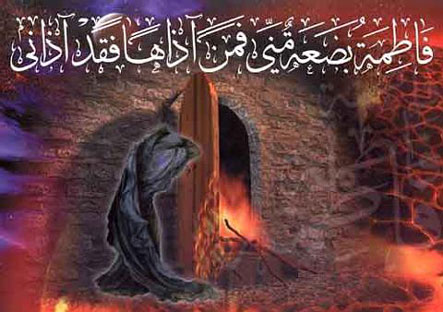 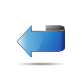 1 – فاطمه زهرا سلام الله عليها پشت در نشسته بود
آن چه كه از برخى از روايات استفاده مى‏شود، اين است كه حضرت فاطمه نزديك در ورودي  منزل نشسته بود:  سليم بن قيس مي نويسد: «ثمّ أقبل حتى انتهى إلى باب علي عليه السلام ، وفاطمة عليها السلام قاعدة خلف الباب ، قد عصبت رأسها ونحل جسمها في وفاة رسول الله صلى الله عليه وآله . فأقبل عمر حتى ضرب الباب ، ثم نادى: «يا بن أبي طالب ، افتح الباب».  فقالت فاطمة ÷ : «يا عمر ، ما لنا ولك ؟ لا تدعنا وما نحن فيه».  قال : «افتحي الباب وإلا أحرقناه عليكم».
عمر آمد تا به خانه رسيد، فاطمه پشت در نشسته بود، سرش را بسته بود وبدنش از غم از دست دادن پدر نحيف ولاغر شده بود، عمر در را كوبيد وگفت: اي پسر ابو طالب در را باز كن، فاطمه گفت: اي عمر به ما چه كار داري؟ ما را با مصيبتي كه گرفتارش شده ايم تنها بگذار. عمر گفت: در را باز كن وگرنه خانه را به آتش مي كشم.
كتاب سليم بن قيس ص 250، بحار : ج 43 ص 197
2 - حرمت دخول به خانه بدون اذن صاحب آن
حضرت صديقه شكى نداشت كه جمعيت بدون اذن داخل منزل نخواهند ‏شد. چون نص قرآن است كه بدون اجازه وارد خانه كسى نشويد: 
{يَأَيُّهَا الَّذِينَ ءَامَنُواْ لاتَدْخُلُواْ بُيُوتًا غَيْرَ بُيُوتِكُمْ حَتَّى‏ تَسْتَأْنِسُواْ وَتُسَلِّمُواْ عَلَى‏ أَهْلِهَا ذَلِكُمْ خَيْرٌ لَّكُمْ لَعَلَّكُمْ تَذَكَّرُونَ}. 
اى افرادى كه ايمان آورده‏ايد! در خانه‏هايى غير از خانه خود وارد نشويد تا اجازه بگيريد و بر اهل آن خانه سلام كنيد اين براى شما بهتر است شايد متذكّر شويد! 
{فَإِن لَّمْ تَجِدُواْ فِيهَآ أَحَدًا فَلاتَدْخُلُوهَا حَتَّى‏ يُؤْذَنَ لَكُمْ وَإِن قِيلَ لَكُمُ ارْجِعُواْ فَارْجِعُواْ هُوَ أَزْكَى‏ لَكُمْ وَاللَّهُ بِمَا تَعْمَلُونَ عَلِيمٌ}. النور:27 - 28.
و اگر كسى را در آن نيافتيد، وارد نشويد تا به شما اجازه داده شود و اگر گفته شد: «بازگرديد!» بازگرديد اين براى شما پاكيزه‏تر است و خداوند به آنچه انجام مى‏دهيد آگاه است!.
3- رعايت حرمت خانه نبوت
3- رعايت حرمت خانه نبوت:
واز طرفي خانه انبياء احترام ويژه‏اى دارد كه كسى حق ورود بدون اجازه ندارد: {يَأَيُّهَا الَّذِينَ ءَامَنُواْ لاتَدْخُلُواْ بُيُوتَ النَّبِىِ‏ إِلا أَن يُؤْذَنَ لَكُمْ}. الأحزاب:53
اى افرادى كه ايمان آورده‏ايد! در خانه‏هاى پيامبر داخل نشويد مگر به شما داده شود.
 وشكى نيست كه خانه حضرت صديقه طاهره خانه پيغمبر محسوب مى‏شود همانطورى كه در تفاسير متعدد اهل سنت ذيل آيه شريفه: 
{فِى بُيُوتٍ أَذِنَ اللَّهُ أَن تُرْفَعَ وَيُذْكَرَ فِيهَا اسْمُهُ‏و يُسَبِّحُ لَهُ‏و فِيهَا بِالْغُدُوِّ وَالْأَصَالِ}. النور:36 .
در خانه‏هايى كه خدا رخصت داده كه [قدر و منزلت‏] آن‌ها رفعت يابد و نامش در آن‌ها ياد شود. در آن [خانه‏] ها هر بامداد و شامگاه او را نيايش مى‏كنند.
3- رعايت حرمت خانه نبوت
سيوطى و ديگران از قول ابو بكر از نبى مكرم‏ (صلي الله عليه وآله وسلم) نقل كرده‏اند كه خانه على و زهرا عليهما السلام از بافضيلت‏ترين خانه هاي  انبياء محسوب مى‏شود:
 قال جلال الدين السيوطي: وأخرج ابن مردويه عن أنس بن مالك وبريدة قال قرأ رسول الله صلى الله عليه وسلم هذه الآية: (في بيوت أذن الله ان ترفع) فقام إليه رجل فقال أي بيوت هذه يا رسول اللّه قال: بيوت الأنبياء. فقام إليه أبو بكر، فقال: يا رسول الله هذا البيت منها لبيت على وفاطمة؟ قال: نعم من أفاضلها. 
رسول خدا | اين آيه را تلاوت فرمود، شخصي پرسيد: اين كدام خانه ها است؟ فرمود: خانه هاي پيامبران. ابوبكر سؤال كرد: آيا خانه علي وفاطمه هم از همان خانه ها است؟ فرمود: بلي، از بر ترين آن.
الدر المنثور ، سيوطي ، ج5 ، ص50 شواهد التنزيل ، حسكاني
ج1 ، ص533 و روح المعاني آلوسي ، ج 18 ، ص 157 .
4 - رعايت احترام پيامبر اكرم 
علاوه، تصور اين بود كه با توجه به موقعيت حضرت زهرا (سلام الله عليها) و احترام رسول اكرم‏  را دارند همان طوري بخاري نقل كرد: عن أبي بكر رضي الله عنهم قال ارقبوا محمدا (ص) في أهل بيته. 

ابن حجر مي نويسد: ( قوله ارقبوا محمدا في أهل بيته ) يخاطب بذلك الناس ويوصيهم به والمراقبة للشئ المحافظة عليه يقول احفظوه فيهم فلا تؤذوهم ولا تسيئوا إليهم. 

عيني مي نويسد: قوله : ( إرقبوا ) ، أمر للناس ، يعني : إحفظوا محمدا في أهل بيته ، فلا تؤذوهم ولا تسبوهم ، وأهل بيته هم : فاطمة والحسن والحسين ، لأنه صلى الله عليه وسلم لفّ عليهم كساء.
صحيح البخاري  ج 4 ص 210 ج 3716، دار الفكر للطباعة والنشر والتوزيع
فتح الباري ج 7 ص 63
عمدة القاري  ج 16 ص 223
5 - برگشتن مردم با شنيدن ناله فاطمه (س)
قال ابن قتيبة:... قام عمر فمشى ومعه جماعة حتى أتوا باب فاطمة فدقوا الباب ، فلما سمعت أصواتهم نادت بأعلى صوتها باكية : يا رسول الله ما ذا لقينا بعد أبي من ابن الخطاب وابن أبي قحافة ! فلما سمع القوم صوتها وبكاءها انصرفوا باكين ، فكادت قلوبهم تتصدع وأكبادهم تنفطر ، وبقي عمر معه قوم . 
عمر همراه عده اي به طرف خانه فاطمه آمد و در را كوبيد، فاطمه با شنيدن سر وصداي جمعيت باصداي بلند وهمراه گريه فرياد زد: اي رسول خدا چه مصيبتهايي بعد از تو از پسر خطاب وابو قحافه مي بينيم . گروهي با شنيدن گريه فاطمه دلشان به درد آمد و با گريه آنجا را ترك كردند، اما عمر با گروهي ديگر باقي ماندند.
الإمامة والسياسة ، باب كيف كانت بيعة علي بن أبي طالب ،‌ ص 12 .
6- باز كردن همسران رسول خدا (ص)  دَر براي نامحرم
نگاهي به سيره پيامبر اكرم| در موضوع مورد بحث، بهترين دليل بر محكوميت شبهه انگيزان است، چرا كه موارد مختلفي در كتب شيعه و اهل سنت وجود دارد كه رسول خدا| به همسرانش اجازه مي داد تا درب خانه را به روي ديگران ( نا محرمان ) باز كنند.
1 - خديجه وباز كردن دَرِ خانه براي عمر:
قرع عمر بن الخطاب الباب وقال ]رسول الله (ص) [: افتحي يا خديجة 

2 - امّ سلمه وباز كردن دَرِ خانه  براي علي (ع) :
جاء علي فدق الباب دقا خفيفا فانتبه النبي ( صلى الله عليه وسلم ) للدق وأنكرته أم سلمة فقال رسول الله ( صلى الله عليه وسلم ) قومي فافتحي له .
تاريخ دمشق ج 44 ، ص 35 ؛ جامع الأحاديث سيوطي ج 36 ، ص 345 ، ح 39496.
تاريخ مدينة دمشق ج 42 ، ص 470 و 471 .
6- باز كردن همسران رسول خدا (ص)  دَر براي نامحرم
3 - عائشه به دستور رسول خدا  (ص)  دَر را براي علي  (ع) باز كرد:
قال علي  فدققت الباب دقا عنيفا ، فقالت لي عائشة : من هذا ؟ فقلت : أنا علي فسمعت رسول الله صلى الله عليه وآله يقول : يا عائشة افتحي له الباب ، ففتحت ودخلت ... 

4 - عايشه و عمر، سر يك سفره مى‌نشستند
و سيوطى مى‌گويد: وأخرج الطبراني بسند صحيح عن عائشة قالت كنت آكل مع النبي صلى الله عليه وسلم في قعب فمر عمر فدعاه فأكل فأصابت أصبعه أصبعي فقال أوه لو أطاع فيكن ما رأتكن عين.
احتجاج  طبرسي ج1 ، ص 292 بحار الأنوار ج 38 ، ص 348 .
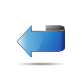 لباب النقول في أسباب النزول، ج 1، ص 178، نشر: دار إحياء العلوم – بيروت.
چرا علي (ع) از همسرش دفاع نكرد؟
عكس العمل تند علي (ع) در برابر عمر
1
امير المؤمنين (ع) تابع فرمان رسول خدا (ص)
2
چرا رسول خدا‌ (ص)  از زنان مسلمان دفاع نكرد؟
3
4
چرا عثمان از زن خودش دفاع نكرد؟
5
چرا حضرت ابراهيماز همسرش دفاع نكرد؟
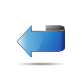 عكس العمل تند اميرمؤمنان در برابر عمر و يادآوري وصيت رسول خدا
وَدَعَا عُمَرُ بِالنَّارِ فَأَضْرَمَهَا فِي الْبَابِ ثُمَّ دَفَعَهُ فَدَخَلَ فَاسْتَقْبَلَتْهُ فَاطِمَةُ عليها السلام وَصَاحَتْ يَا أَبَتَاهْ يَا رَسُولَ اللَّهِ فَرَفَعَ عُمَرُ السَّيْفَ وَهُوَ فِي غِمْدِهِ فَوَجَأَ بِهِ جَنْبَهَا فَصَرَخَتْ يَا أَبَتَاهْ فَرَفَعَ السَّوْطَ فَضَرَبَ بِهِ ذِرَاعَهَا فَنَادَتْ يَا رَسُولَ اللَّهِ لَبِئْسَ مَا خَلَّفَكَ أَبُو بَكْرٍ وَعُمَرُ
فَوَثَبَ عَلِيٌّ (عليه السلام) فَأَخَذَ بِتَلابِيبِهِ ثُمَّ نَتَرَهُ فَصَرَعَهُ وَوَجَأَ أَنْفَهُ وَرَقَبَتَهُ وَهَمَّ بِقَتْلِهِ فَذَكَرَ قَوْلَ رَسُولِ اللَّهِ (صلي الله عليه وآله) وَمَا أَوْصَاهُ بِهِ فَقَالَ وَالَّذِي كَرَّمَ مُحَمَّداً بِالنُّبُوَّةِ يَا ابْنَ صُهَاكَ لَوْ لا كِتابٌ مِنَ اللَّهِ سَبَقَ وَعَهْدٌ عَهِدَهُ إِلَيَّ رَسُولُ اللَّهِ (صلي الله عليه وآله) لَعَلِمْتَ أَنَّكَ لا تَدْخُلُ بَيْتِي.
كتاب سليم بن قيس الهلالي، ص568
عمر آتش طلبيد و آن را بر در خانه شعله‏ور ساخت و سپس در را فشار داد و باز كرد و داخل شد! حضرت زهرا به طرف عمر آمد و فرياد زد: يا ابتاه، يا رسول اللَّه! عمر شمشير را در حالى كه در غلافش بود بلند كرد و بر پهلوى فاطمه زد. آن حضرت ناله كرد: يا ابتاه! عمر تازيانه را بلند كرد و بر بازوى حضرت زد. آن حضرت صدا زد: يا رسول اللَّه، ابوبكر و عمر با بازماندگانت چه بد رفتار مى‌كنند»!
علي ناگهان از جا برخاست و گريبان عمر را گرفت و او را به شدت كشيد و بر زمين زد و بر بينى و گردنش كوبيد و خواست او را بكشد؛ ولى به ياد سخن پيامبر و وصيتى كه به او كرده بود افتاد، فرمود: اى پسر صُهاك! قسم به آنكه محمّد را به پيامبرى مبعوث نمود، اگر مقدرّات الهى و عهدى كه پيامبر با من بسته است، نبود، مى‏دانستى كه تو نمى‏توانى به خانه من داخل شوى»
همچنين آلوسي مفسر مشهور اهل سنت مي‌نويسد :
غضب عمر وأضرم النار بباب علي وأحرقه ودخل فاستقبلته فاطمة وصاحت: ياأبتاه! ويا رسول الله! فرفع عمر السيف وهو في غمده فوجأ به جنبها المبارك ورفع السوط فضرب به ضرعها! فصاحت: يا أبتاه! فأخذ علي بتلابيب عمر وهزّه ووجأ أنفه ورقبته . 
عمر عصباني  شد و درب خانه علي را به آتش کشيد و داخل خانه شد ،  فاطمه‌ بطرف عمر آمد و فرياد زد: يا ابتاه، يا رسول الله ! عمر شمشيرش را که در غلاف بود بلند کرد و به پهلوي مبارك فاطمه زد، تازيانه را بلند کرد و بر بازوي او زد ، حضرت فرياد  زد :  يا ابتاه!  علي ناگهان از جا برخاست  و گريبان عمر را گرفت و او را به شدت کشيد و بر زمين./ زد و بر بيني و گردنش کوبيد .
تفسير آلوسي ، ج3 ، ص124 .
اميرمؤمنانتابع فرمان رسول خدا
فَإِذَا قُبِضْتُ وَفَرَغْتَ مِنْ جَمِيعِ مَا أُوصِيكَ بِهِ وَغَيَّبْتَنِي فِي قَبْرِي فَالْزَمْ بَيْتَكَ وَاجْمَعِ الْقُرْآنَ عَلَى تَأْلِيفِهِ وَالْفَرَائِضَ وَالْأَحْكَامَ عَلَى تَنْزِيلِهِ ثُمَّ امْضِ [ذَلِكَ‏] عَلَى غير لائمة [عَزَائِمِهِ وَ] عَلَى مَا أَمَرْتُكَ بِهِ وَعَلَيْكَ بِالصَّبْرِ عَلَى مَا يَنْزِلُ بِكَ وَبِهَا [يعني بفاطمة] حَتَّى تَقَدَّمُوا عَلَيَّ...
خصائص‏الأئمه ، سيد رضي، ص73
چرا رسول خدااز زنان مسلمان دفاع نكرد؟
(11342) سمية بنت خباط...  والدة عمار بن ياسر كانت سابعة سبعة في الاسلام عذبها أبو جهل وطعنها في قُبُلِها فماتت فكانت أول شهيدة في الاسلام... عذبها آل بني المغيرة على الاسلام وهي تأبى غيره حتى قتلوها وكان رسول الله صلى الله عليه وسلم يمر بعمار وأمه وأبيه وهم يُعذّبون بالأبطح في رمضاء مكة فيقول: صبرا يا آل ياسر موعدكم الجنة.
الإصابه في تمييز الصحابه، ابن حجر عسقلاني، ج 7، ص 712
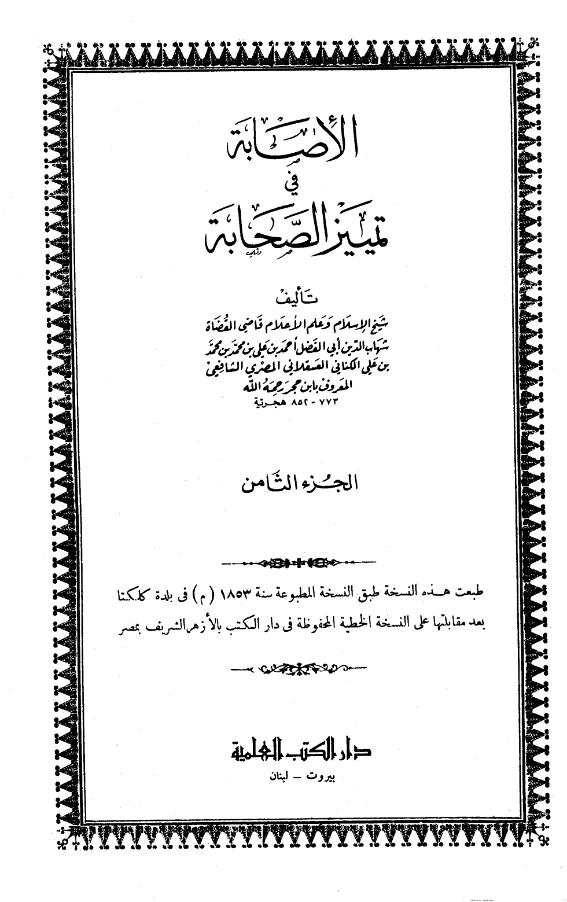 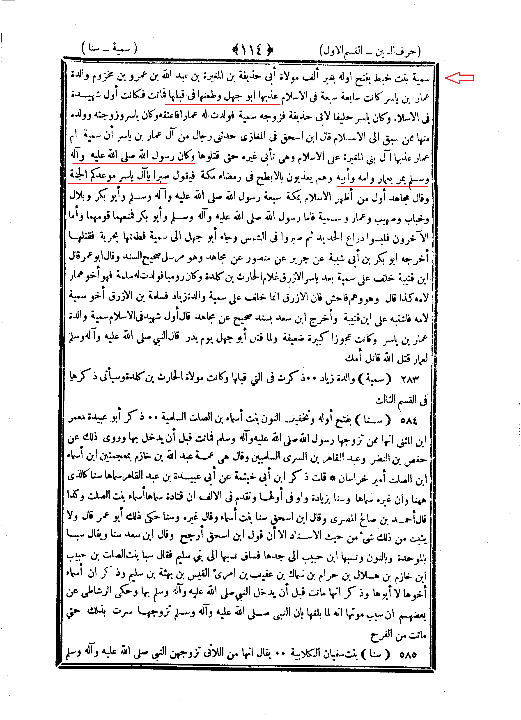 چرا عثمان از زن خودش دفاع نكرد؟
طبري: وجاء سودان بن حمران ليضربه فانكبت عليه نائلة ابنة الفرافصة واتقت السيف بيدها فتعمدها ونفح أصابعها فأطن أصابع يدها وولت فغمز أوراكها وقال أنها لكبيرة العجيزة وضرب عثمان فقتله.
ابن كثير: ... فقطع أصابعها فولت فضرب عجيزتها بيده وقال: أنها لكبيرة العجيزة وضرب عثمان فقتله.
تاريخ الطبري، ج4، ص391
البداية والنهاية، ج10، ص315
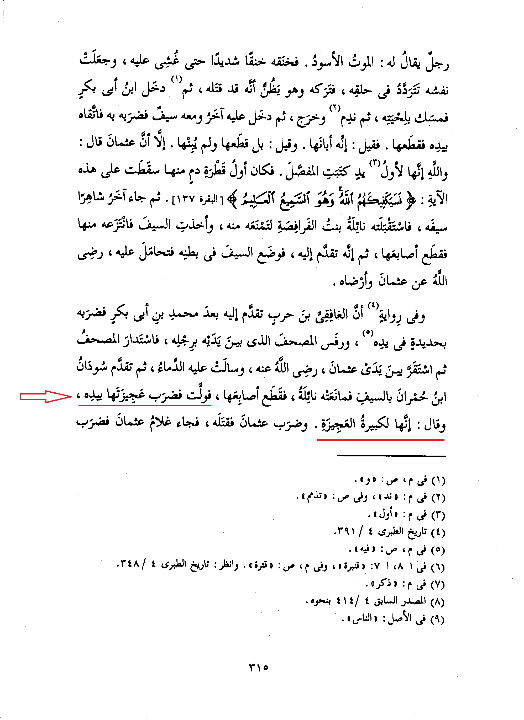 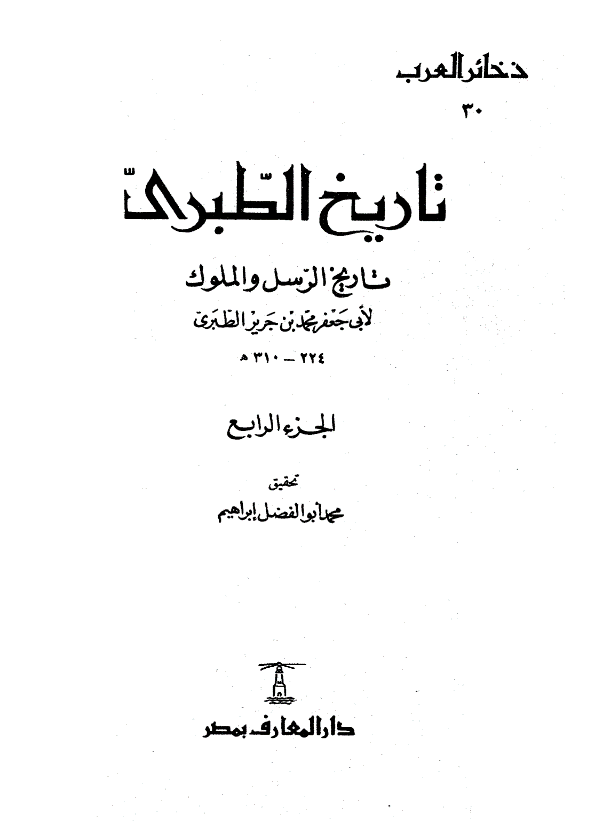 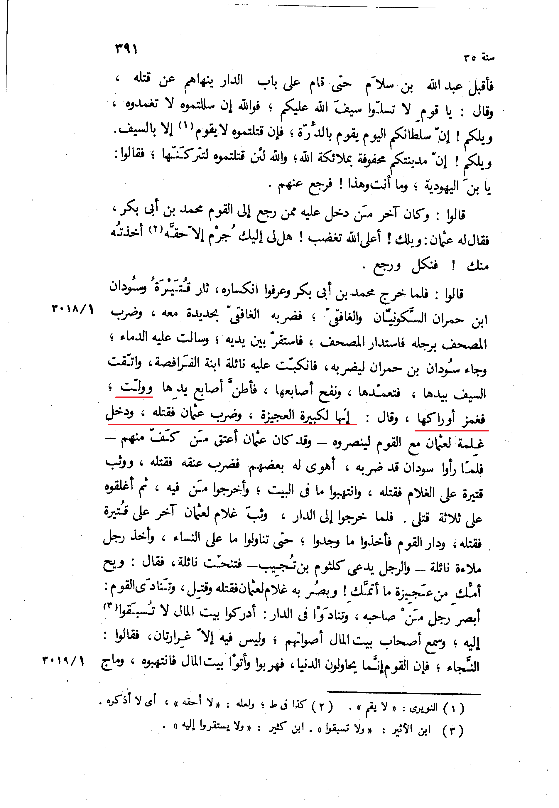 چرا حضرت ابراهيماز همسرش دفاع نكرد؟
عن أبي هُرَيْرَةَ رضي الله عنه قال لم يَكْذِبْ إِبْرَاهِيمُ عليه السَّلَام إلا ثَلَاثَ كَذَبَاتٍ ثِنْتَيْنِ مِنْهُنَّ في ذَاتِ اللَّهِ عز وجل قَوْلُهُ «إني سَقِيمٌ» وَقَوْلُهُ «بَلْ فَعَلَهُ كَبِيرُهُمْ هذا» وقال بَيْنَا هو ذَاتَ يَوْمٍ وَسَارَةُ إِذْ أتى على جَبَّارٍ من الْجَبَابِرَةِ فَقِيلَ له إِنَّ هَا هُنَا رَجُلًا معه امْرَأَةٌ من أَحْسَنِ الناس فَأَرْسَلَ إليه فَسَأَلَهُ عنها فقال من هذه؟ قال: أُخْتِي فَأَتَى سَارَةَ فقال يا سَارَةُ ليس على وَجْهِ الأرض مُؤْمِنٌ غَيْرِي وَغَيْرَكِ وَإِنَّ هذا سَأَلَنِي فَأَخْبَرْتُهُ أَنَّكِ أُخْتِي فلا تُكَذِّبِينِي فَأَرْسَلَ إِلَيْهَا فلما دَخَلَتْ عليه ذَهَبَ يَتَنَاوَلُهَا بيده فَأُخِذَ فقال ادْعِي اللَّهَ ولا أَضُرُّكِ فَدَعَتْ اللَّهَ فَأُطْلِقَ ثُمَّ تَنَاوَلَهَا الثَّانِيَةَ فَأُخِذَ مِثْلَهَا أو أَشَدَّ فقال ادْعِي اللَّهَ لي ولا أَضُرُّكِ فَدَعَتْ فَأُطْلِقَ فَدَعَا بَعْضَ حَجَبَتِهِ فقال إِنَّكُمْ لم تَأْتُونِي بِإِنْسَانٍ إنما أَتَيْتُمُونِي بِشَيْطَانٍ فَأَخْدَمَهَا هَاجَرَ فَأَتَتْهُ وهو يُصَلِّي فَأَوْمَأَ بيده مَهْيَا قالت رَدَّ الله كَيْدَ الْكَافِرِ أو الْفَاجِرِ في نَحْرِهِ وَأَخْدَمَ هَاجَرَ.
صحيح البخاري،ج3، ص1225، ح 3358،كِتَاب الْأَنْبِيَاءِ، بَاب قَوْلِ اللَّهِ تَعَالَى «وَاتَّخَذَ الله إبراهيم خَلِيلًا»
شبهات وهابيت در كلمه شهادت فاطمه (س)
شبهه وهابيون در كلمه شهادت فاطمه (س)
1
تحليل و پاسخ سخنان وهابيون
2
شهادت در كلام  ائمه (ع)
3
4
شهادت در سخنان فقهاء بزرگ شيعه
5
شهادت در كلام جويني عالم اهل سنت
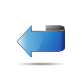 كلمه شهادت بدعت!‌تقويم ها وفات مي نوشتند
از شبهاتي كه در سال‌هاي اخير توسط وهابيون و برخي از اهل سنت مطرح گرديده است  اين  است كه در سال ۷۱ بود كه عده‌اى از كارشناسان و محققان جمهورى اسلامى مستقر در مجلس شوراى اسلامى كه جزو نمايندگان هم بودند پس از ۱۴۰۰ سال تحقيق و بررسى ناگهان به راز مهمى پي‌بردند و آن اينكه حضرت فاطمه دختر رسول خدا  فوت ننموده؛ بلكه شهيد شده است اينجا بود كه آن نمايندگان مجلس (كه خداوند از آنان نگذرد) اعلام كردند از اين پس در تقويمها بجاى وفات بنويسند شهادت. 
و اين روز را تعطيل اعلام نمودند و به اين صورت بزرگترين ضربت را بر وحدت اسلامى وارد نموده و شكافى عميق ايجاد نمودند. آقايان شيعه به ما بگوييد چرا تا پيش از اين در تقويم ايران مى‌نوشتند رحلت؟!
تحليل و پاسخ سخن وهابيون
اولا: در بسياري از تقويم‌ها قبل از اين تاريخ هم واژه شهادت مي‌نوشتند و بر فرض اين كه چنين باشد،  تقويم نمى‌تواند ملاك درستى يا نادرستى وقايع و اعتقادات باشد!  
ثانياً:  نمايندگان مجلس به عنوان منتخبين مردم، روز سوم جمادي الثانيه را به عنوان روز ‌تعطيل رسمي اعلام كردند اما شهادت حضرت زهرا ÷ در فرمايشات امامان شيعه قبل از 1400 سال و به دنبال آنان فقها و بزرگان شيعه در طول تاريخ آن روز را روز شهادت حضرت زهرا     مي‌دانستند
شهادت حضرت زهرا (س)  در كلمات ائمه
قال امير المؤمنين ع حين  دفن فاطمة قال: وَ سَتُنَبِّئُكَ ابْنَتُكَ بِتَضَافُرِ أُمَّتِكَ عَلَى هَضْمِهَا فَأَحْفِهَا السُّؤَالَ وَ اسْتَخْبِرْهَا الْحَالَ هَذَا وَ لَمْ يَطُلِ الْعَهْدُ وَ لَمْ يَخْلُ مِنْكَ الذِّكْرُ . 
به زودى دخترت تو را آگاه خواهد ساخت كه امّت تو چگونه در ستمكارى بر او اجتماع كردند، از فاطمه عليها السّلام بپرس، و احوال اندوهناك ما را از او خبر گير، كه هنوز روزگارى سپرى نشده، و ياد تو فراموش نگشته است. 
 قال الشيخ حبيب الله  الخوئي في شرح معني تظافر الامة: اشارة الي ماصدر عنهم من كسر ضلعها واسقاط جنينها . 
ونقل هذه العبارة من علماء اهل السنه المعاصرين:
الأستاذ عمر رضا كحالة في كتابه:  أعلام النساء  ج 3 ص 1221 ط دمشق الفاضل‌المعاصر مأمون غريب المصري. خلافة علي بن ابي طالب ص 33 
و الفاضل المعاصر عبد العزيز الشناوي. سيدات نساء اهل الجنة ص 151
نهج البلاغه ، خطبه 202 .
منهاج البراعة 13 ص 14.
شهادت حضرت زهرا (س)  در كلمات ائمه
روی  الكليني عن مُحَمَّدُ بْنُ يَحْيَى عَنِ الْعَمْرَكِيِّ بْنِ عَلِيٍّ عَنْ عَلِيِّ بْنِ  جَعْفَرٍ عَنْ أَخِيهِ أَبِي الْحَسَنِ (عليه السلام) قَالَ : إِنَّ فَاطِمَةَ  (عليها السلام ) صِدِّيقَةٌ شَهِيدَةٌ ... 

ترجمة الروات : 
1 . محمد بن يحي  ثقة ، عين. رجال النجاشي  ص 353 .
2 . العمركي بن علي : شيخ من أصحابنا ، ثقة. رجال النجاشي ، ص 303 .
3 . علي بن جعفر : جليل القدر ، ثقة . الفهرست للطوسي ، ص 151 .
الكافي ج‏1، ص 458 ، باب مولد الزهراء فاطمه عليها السلام ، ح2 .
تصحيح الشيخ جواد التبريزي الرواية
قال سماحة آية الله العظمي الشيخ ميرزا جواد التبريزي + : بسند معتبر عن الكاظم ( ع ) قال : إن فاطمة ( ع ) صديقة شهيدة ، وهو ظاهر في مظلوميتها وشهادتها. 
ويؤيده أيضا ما في البحار ( ج 43 باب 7 رقم 11 ) عن دلائل الإمامة للطبري بسند معتبر عن الصادق ( ع ) :  . . . وكان سبب وفاتها أن قنفذا مولى الرجل لكزها بنعل السيف بأمره فأسقطت محسنا .
صراط النجاة للميرزا جواد التبريزي  ج 3 ص 441 .
أقوال فقهاء  في شهادة فاطمة (س) :
ذكر الشيخ المفيد في كتابه الفقه «المقنعة» ، وكذا في كتاب  «المزار» زيارة الصديقة الطاهرة و فيها : السلام عليك أيتها البتول الشهيدة الطاهرة  .


قال شيخ الطائفة: والمشهور الذي لا خلاف فيه بين الشيعة : أن عمر ضرب على بطنها حتى أسقطت ، فسمي السقط  «محسنا»، والرواية بذلك مشهورة عندهم ... ورواية الشيعة مستفيضة به ، لا يختلفون في ذلك .
المقنعة : ص 459 ، وراجع البحار : ج 97 ص 195 . والبلد الأمين : ص 198 .
تلخيص الشافي : ج 3 ص 156 .
أقوال فقهاء  في شهادة فاطمة (س) :
وقال العلامة الشيخ محمد حسين كاشف الغطاء: طفحت واستفاضت كتب الشيعة ، من صدر الإسلام ، والقرن الأول ، مثل كتاب سليم بن قيس ، ومن بعده إلى القرن الحادي عشر وما بعده ، بل وإلى يومنا هذا ... وأطبقت كلمتهم تقريبا ، أو تحقيقا في ذكر مصائب تلك البضعة الطاهرة : أنها بعد رحلة أبيها المصطفى ضرب الظالمون وجهها ، ولطموا خدها ، حتى احمرت عينها ، وتناثر قُرْطَها ، وعصرت بالباب حتى كسر ضلعها ، وأسقطت جنينها ، وماتت وفي عضدها كالدُمْلُج ... .
جنة المأوى : ص 78 - 81 .
آيت الله العظمي فاضل لنكراني در شهادت حضرت زهرا
بزرگداشت شهادت اين بانوى بزرگوار كه اوّلين و باشخصيت ترين شهيده راه ولايت است، تجديد عهد با مقام شامخ ولايت كه اكمال دين و اتمام نعمت خداوند با آن است، مى باشد. 
پاداشتن مجالس عزا و مصيبت از سيره مسلمّه و عملى امام خمينى رضوان اللَّه تعالى عليه بود و اين امر ارتباطى به قضيّه وحدت ندارد. مسئله وحدتى راكه امام بزرگوار و آية اللَّه بروجردى قدس سرّهما بر آن تأكيد داشتند نه به اين معنى است كه شيعه نسبت به اعتقادات مسلّمه خود سكوت كند يا آن را ناديده بگيرد بلكه مقصود وحدت تمامى مسلمين در برابر استكبار جهانى است كه داعيه قدرت منحصره داردو با الهام از صهيونيزم در فكر فرو پاشيدن مبانى متقن اسلام است.
پيام معظم له به مناسب فاطميه 83
رأي  آية الله العظمي المكارم الشيرازي:
إن مسالة الاعتقاد بمظلومية الزهرا عليها السلام  هي مسألة ثابتة بطرق صحيحة في كتبنا التي نعتمد عليها.  وليست هي قضية مستحدثة بل ثابتة منذ قرون. لذلك يقوم الشيعة -سواء عامة الشيعة أو مراجعهم- بإظهار علائم الحزن والتوشح بالسواد في ذكرى استشهادها، ويقيمون العزاء عليها- ولهم أدلتهم بمشروعية ذلك.
وأضيف الي ذلك : أن مجالس العزاء التي يقيمها مراجع الشيعة والذين هم قدوة لنا ، لا يتعرض أحد في تلك المجالس مطلقا لمن قتلها أو من تسبب في استشهادها؛ بل يغضون النظر عن ذلك ولا يسمح للخطيب أن يتفوه بشيء ضد أي شخصية إسلامية لها مقام واحترام عند الشريحة الكبيرة من المسلمين هذا هو النهج العام- لكن قد يخالف بعض المتعصبين في ذلك- ولكن مراجعنا هكذا سيرتهم.
نقل عنه آيت الله القزويني في حواره مع قناة المستقلة مورخ 87/4/8 
valiasr-aj.com/fa/page.php?bank=monazerat&id=16
جويني و شهادت حضرت زهرا 
جويني متوفاي 722 نقل مي كند: روزى پيامبر نشسته بود، فاطمه و علي عليهما السلام بر پيامبر وارد شدند، اشك چشم پيامبر جاري گشت! از علت گريه بر فاطمه را پرسيدند، فرمود: وَأِنِّي لَمَّا رَأَيْتُهَا ذَكَرْتُ مَا يُصْنَعُ بِهَا بَعْدِي كَأَنِّي بِهَا وَقَدْ دَخَلَ الذُّلُّ في بَيْتِهَا وَانْتُهِكَتْ حُرْمَتُهَا وَغُصِبَتْ حَقُّهَا وَمُنِعَتْ‏ إِرْثُهَا وَكُسِرَ جَنْبُهَا [وَكُسِرَتْ جَنْبَتُهَا] وَأُسْقِطَتْ جَنِينُهَا وَهِيَ تُنَادِي يَا مُحَمَّدَاهْ فَلَا تُجَابْ وَتَسْتَغِيثُ فَلَا تُغَاثْ...
زمانى كه فاطمه را ديدم، به ياد صحنه‌اى افتادم كه پس از من براى او رخ خواهد داد، گويا مى‌بينم ذلت وارد خانه او شده،‌ حرمتش پايمال گشته، حقش غصب شده، از ارث خود ممنوع گشته، پهلوى او شكسته شده و فرزندى را كه در رحم دارد سقط شده؛ در حالى كه پيوسته فرياد مى‌زند: وا محمداه!؛ ولى كسى به او پاسخ نمى‌دهد،‌ کمک مى‌خواهد؛ اما كسى به فريادش نمى‌رسد.
جويني و شهادت حضرت زهرا 
فَتَكُونُ أَوَّلَ مَنْ يَلْحَقُني مِنْ أَهْلِ بَيْتِي فَتَقَدَّمَ عَلَيَّ مَحْزُونَةً مَكْرُوبَةً مَغْمُومَةً مَغْصُوبَةً مَقْتُولَة. فَأَقُولُ عِنْدَ ذَلِكَ اللَّهُمَّ الْعَنْ مَنْ ظَلَمَهَا وَعَاقِبْ مَنْ غَصَبَهَا وَذَلِّلْ مَنْ أَذَلَّهَا وَخَلِّدْ فِي نَارِكَ مَنْ ضَرَبَ جَنْبَهَا حَتَّى أَلْقَتْ وَلَدَهَا فَتَقُولُ الْمَلَائِكَةُ عِنْدَ ذَلِكَ آمِين‏.
او اول كسى است از خاندانم كه به من ملحق مى‌شود؛ و در حالى بر من وارد مى‌شود كه محزون، نالان، غمگين، حقش غصب و شهيد شده است.
در آن حال عرض مى‌كنم: خدايا لعنت كن هر كه به او ستم كرده، كيفر ده هر كه حقش را غصب كرده، خوار كن هر كه خوارش كرده و در دوزخ مخلد كن هر كه به پهلويش زده تا اين كه فرزندش را سقط كرد، و ملائكه آمين گويند.
فرائد السمطين، ج2، ص 34 و 35، ناشر: مؤسسة المحمودي ـ بيروت، 1400هـ
ترجمه و شرح حال جويني
ذهبي در تذكرة الحفاظ مى‌نويسد: وسمعت من الامام المحدث الاوحد الاكمل فخر الاسلام صدر الدين ابراهيم بن محمد بن المؤيد بن حمويه الخراساني الجوينى... وكان شديد الاعتناء بالرواية وتحصيل الاجزاء حسن القراءة مليح الشكل مهيبا دينا صالحا. 

از امام، روايت کننده، حديث گوى يگانه کامل، فخر اسلام، صدر الدين ابراهيم بن محمد بن المؤيد بن حمويه الخراسانى الجوينى روايت شنيدم ( درس گرفتم )... او بسيار به روايات و به دست آوردن کتب حديثى اهميت مى‌داد، خوش صدا و خوش سيما بود و شخص با هيبت و دين دار و صالحى بود.
تذكرة الحفاظ، ج 4، ص 1500، ناشر: دار الكتب العلمية - بيروت، الطبعة: الأولى.